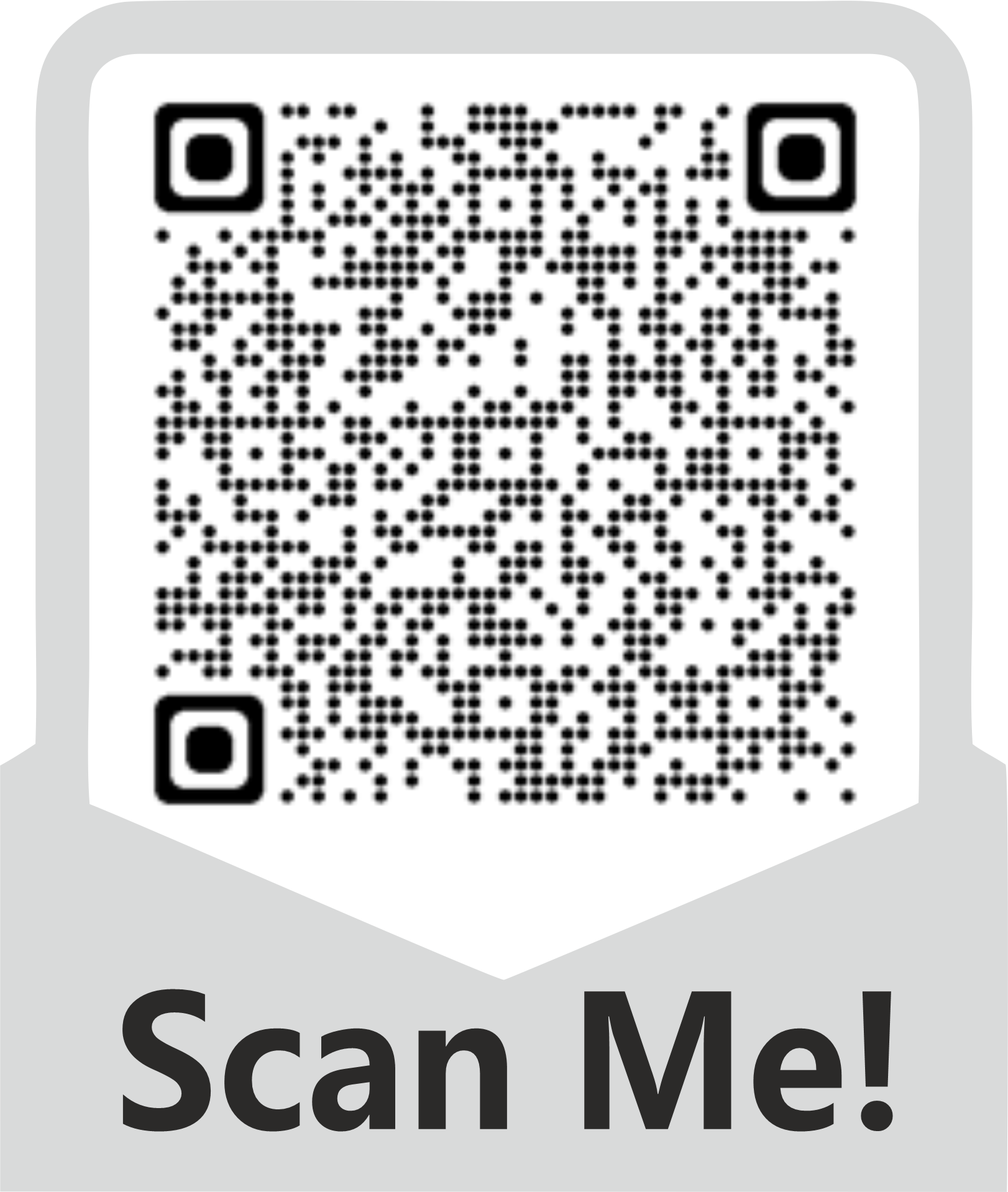 #ChooseLDNursing
#InspireLDNursing
#LDNurseDay
`
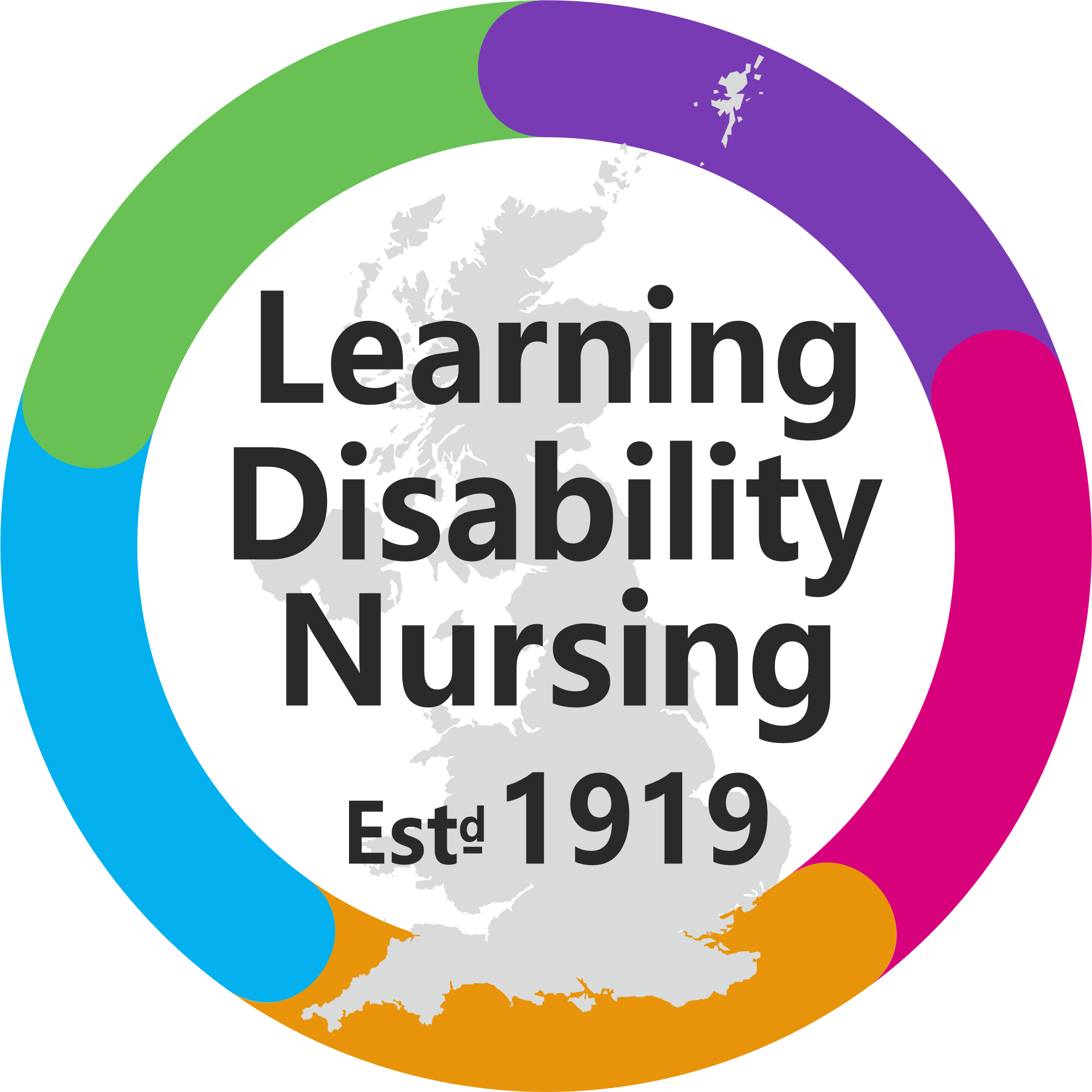 Geometric Colorful Cv
Here is where your presentation begins
Contents of this template
`
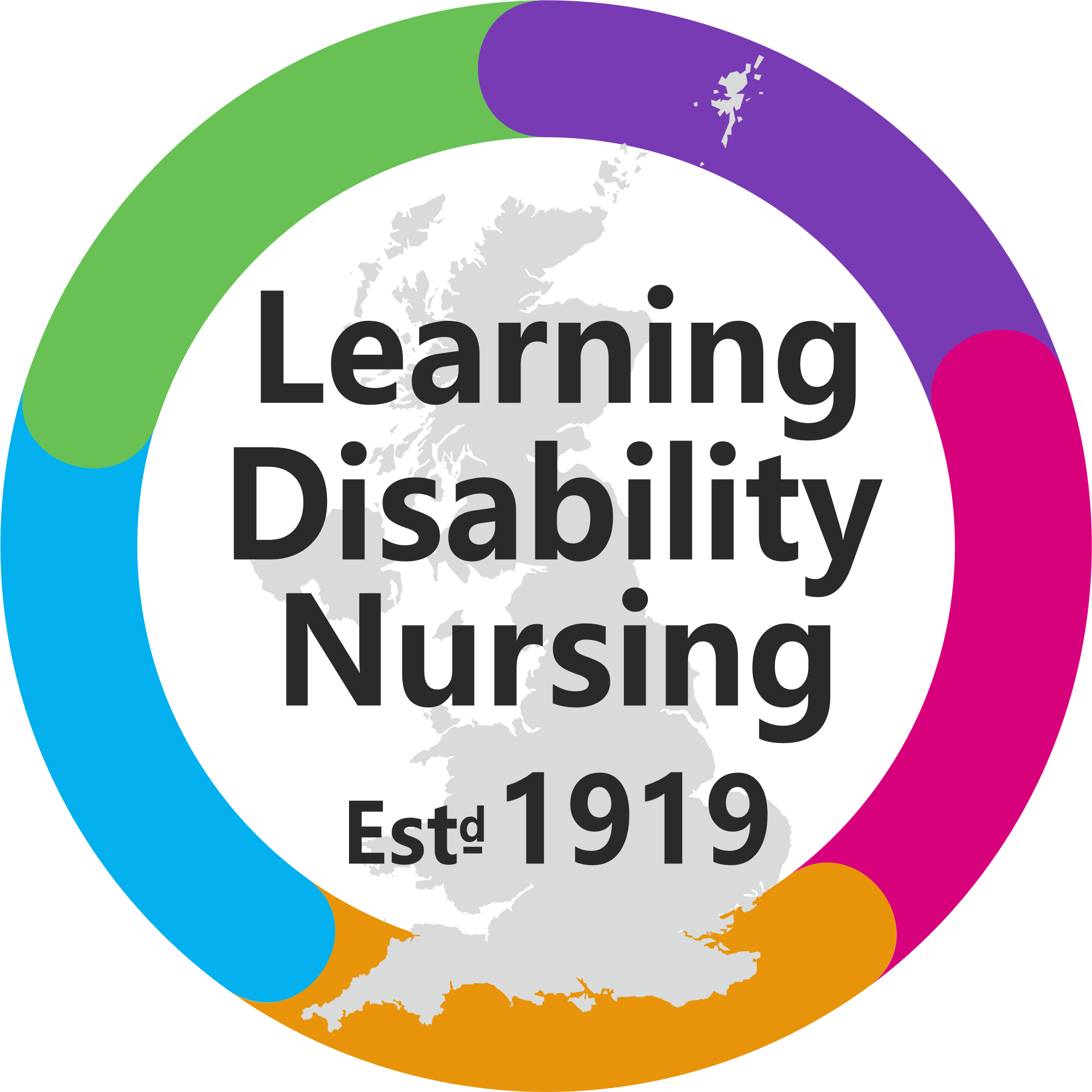 Here’s what you’ll find in this Slidesgo template: 
A slide structure based on a CV presentation, which you can easily adapt to your needs. For more info on how to edit the template, please visit Slidesgo School or read our FAQs.
An assortment of graphic resources that are suitable for use in the presentation can be found in the alternative resources slide.
A thanks slide, which you must keep so that proper credits for our design are given.
A resources slide, where you’ll find links to all the elements used in the template.
Instructions for use.
Final slides with:
The fonts and colors used in the template.
A selection of illustrations. You can also customize and animate them as you wish with the online editor. Visit Storyset to find more. 
More infographic resources, whose size and color can be edited. 
Sets of customizable icons of the following themes: general, business, avatar, creative process, education, help & support, medical, nature, performing arts, SEO & marketing, and teamwork.
You can delete this slide when you’re done editing the presentation.
`
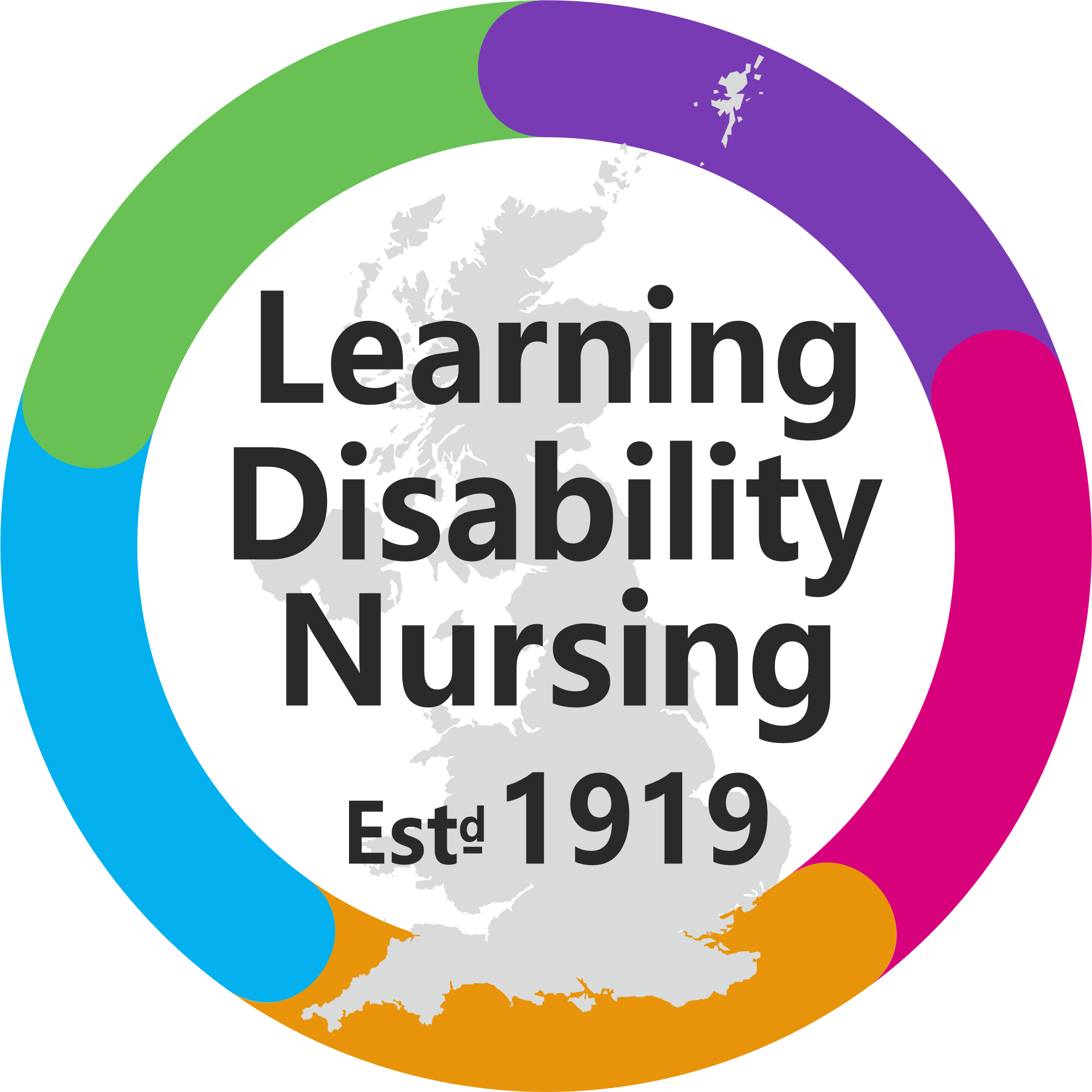 Whoa!
This can be the part of the presentation where you introduce yourself, write your email…
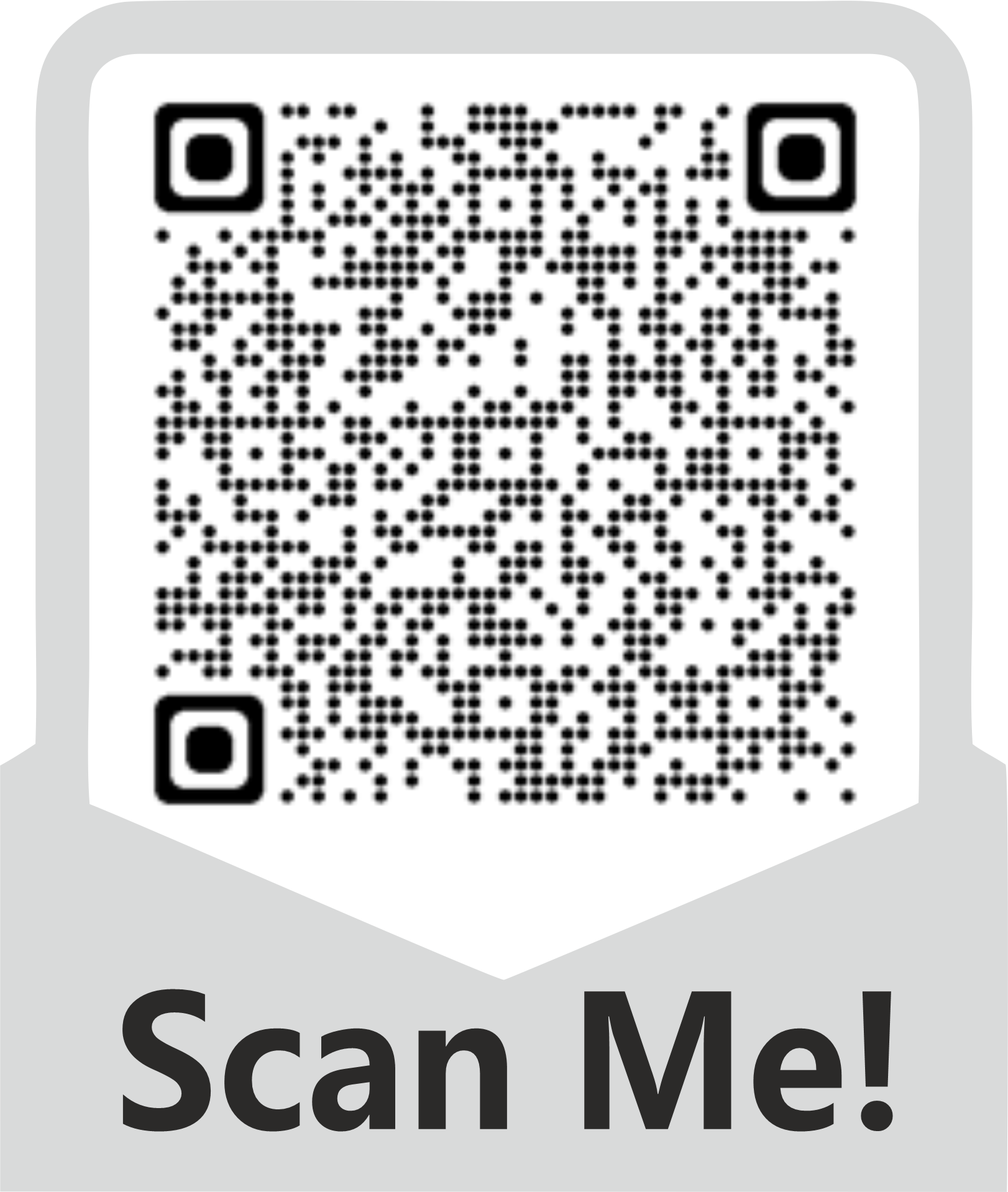 #ChooseLDNursing
#InspireLDNursing
#LDNurseDay
Table of contents
`
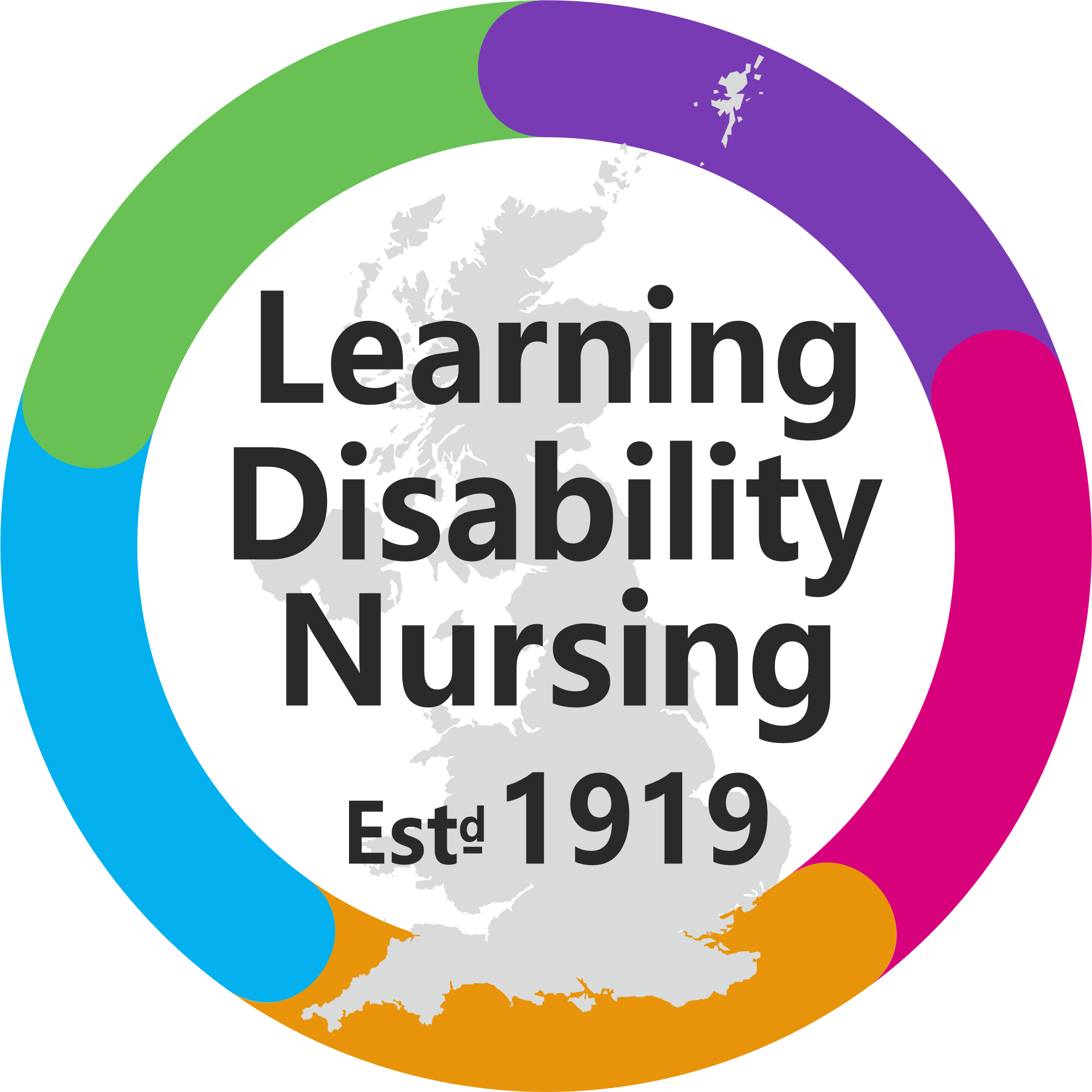 Experience
Education
1
2
You can describe the topic of the section here
You can describe the  topic of the section here
Skills
Hobbies
3
4
You can describe the topic of the section here
You can describe the topic of the section here
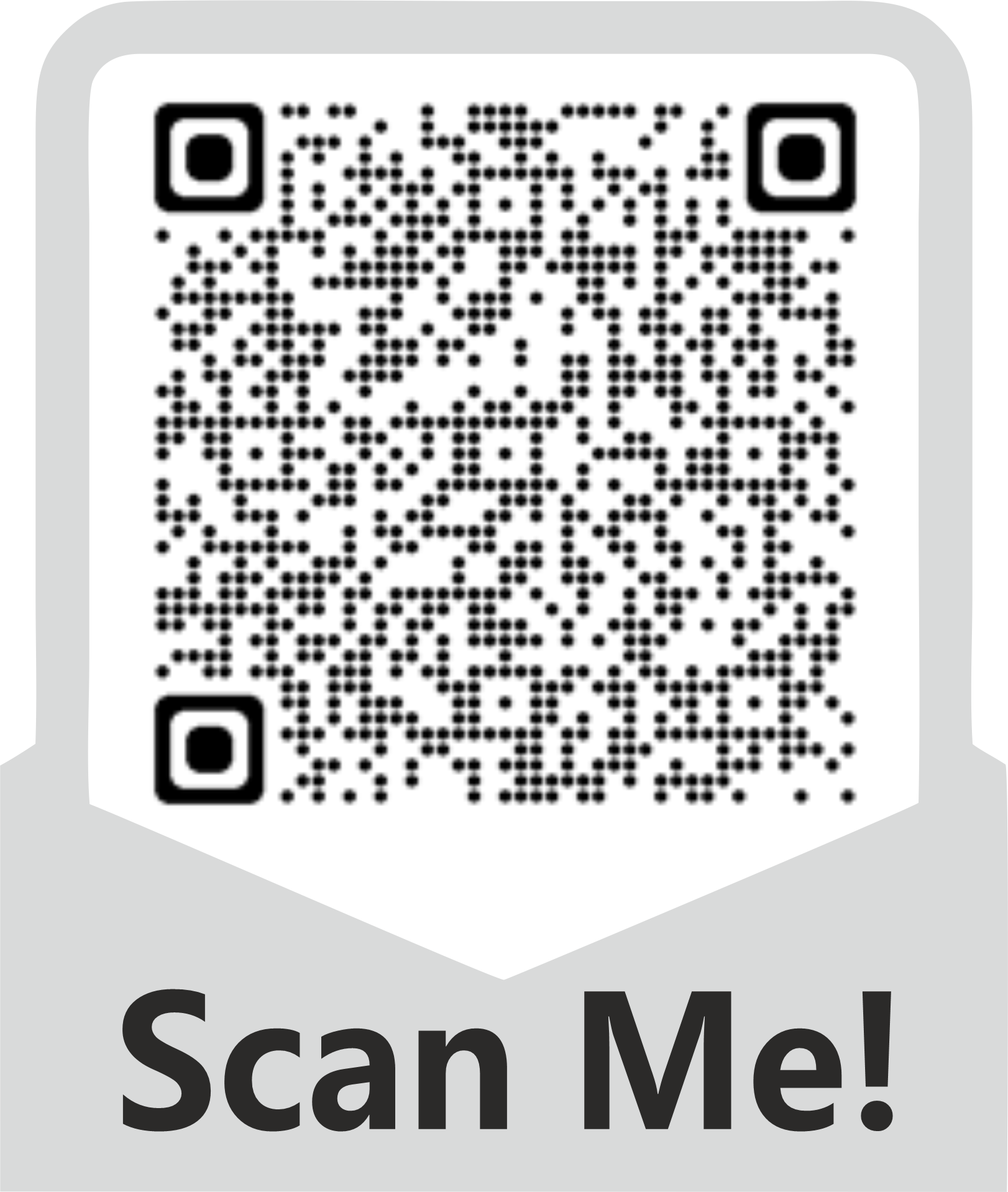 `
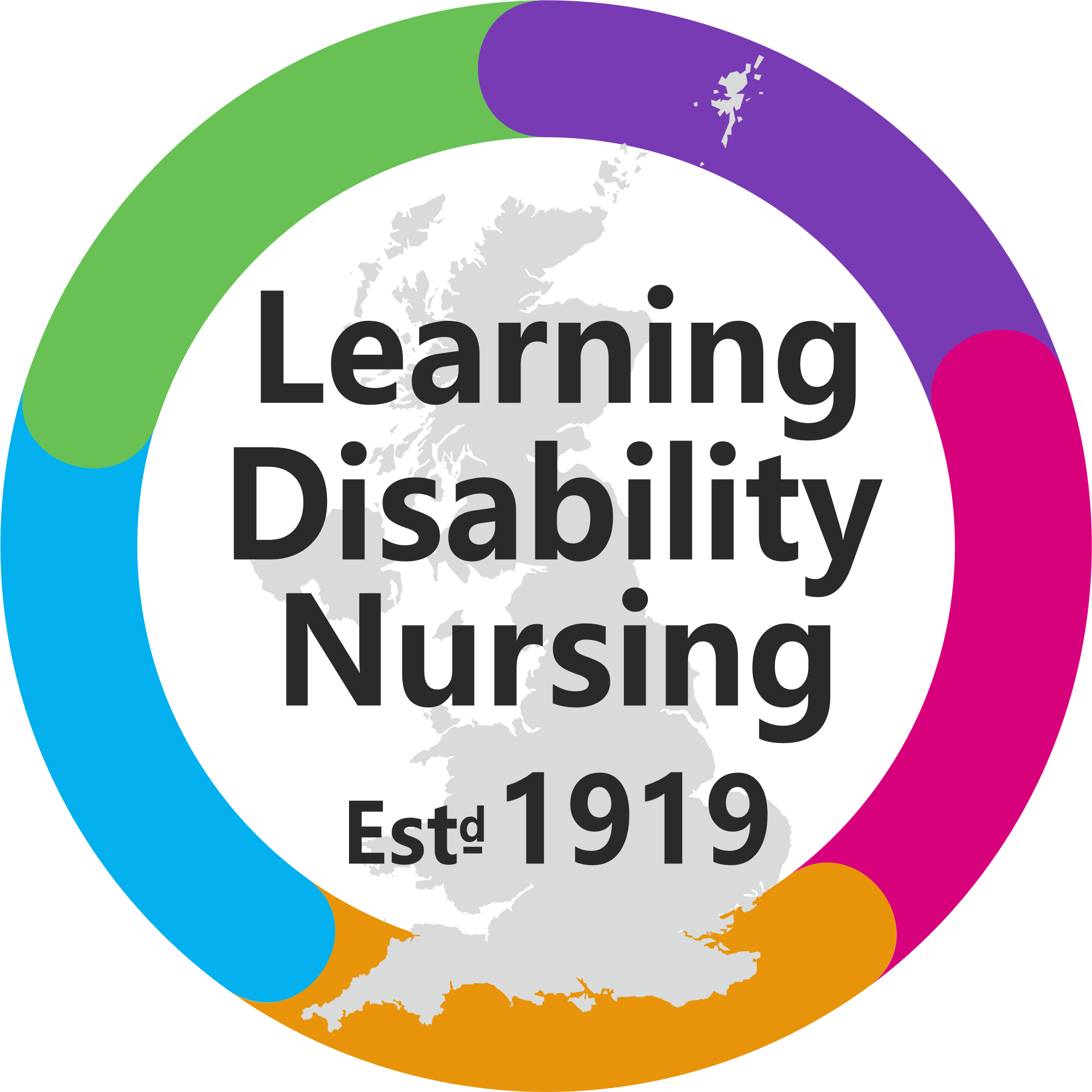 About me
Mercury is the closest planet to the Sun and the smallest one in the Solar System. This planet's name has nothing to do with the liquid metal, since Mercury was named after the Roman messenger god
#ChooseLDNursing
#InspireLDNursing
#LDNurseDay
`
#ChooseLDNursing
#InspireLDNursing
#LDNurseDay
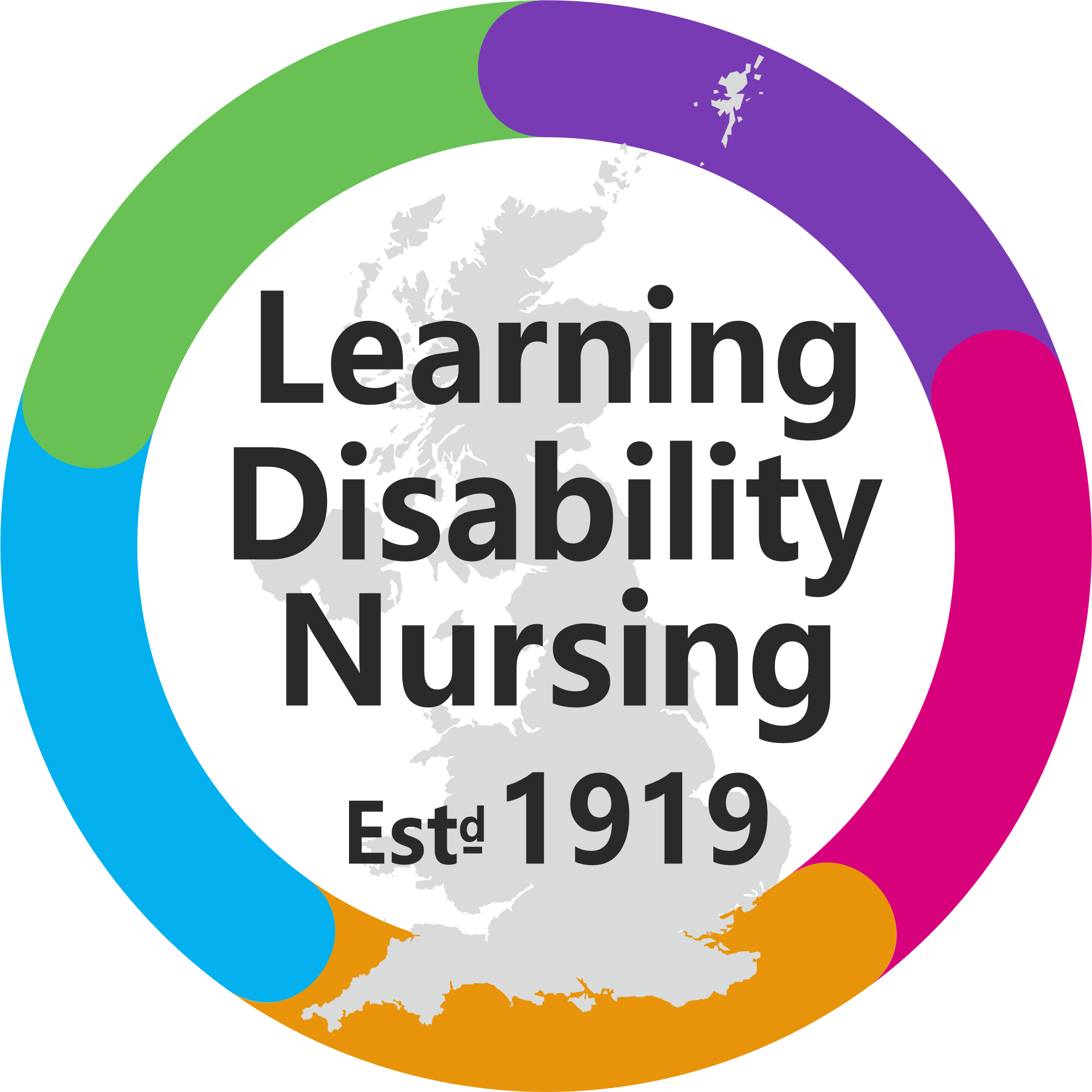 “This is a quote, words full of wisdom that someone important said and can make the reader get inspired.”
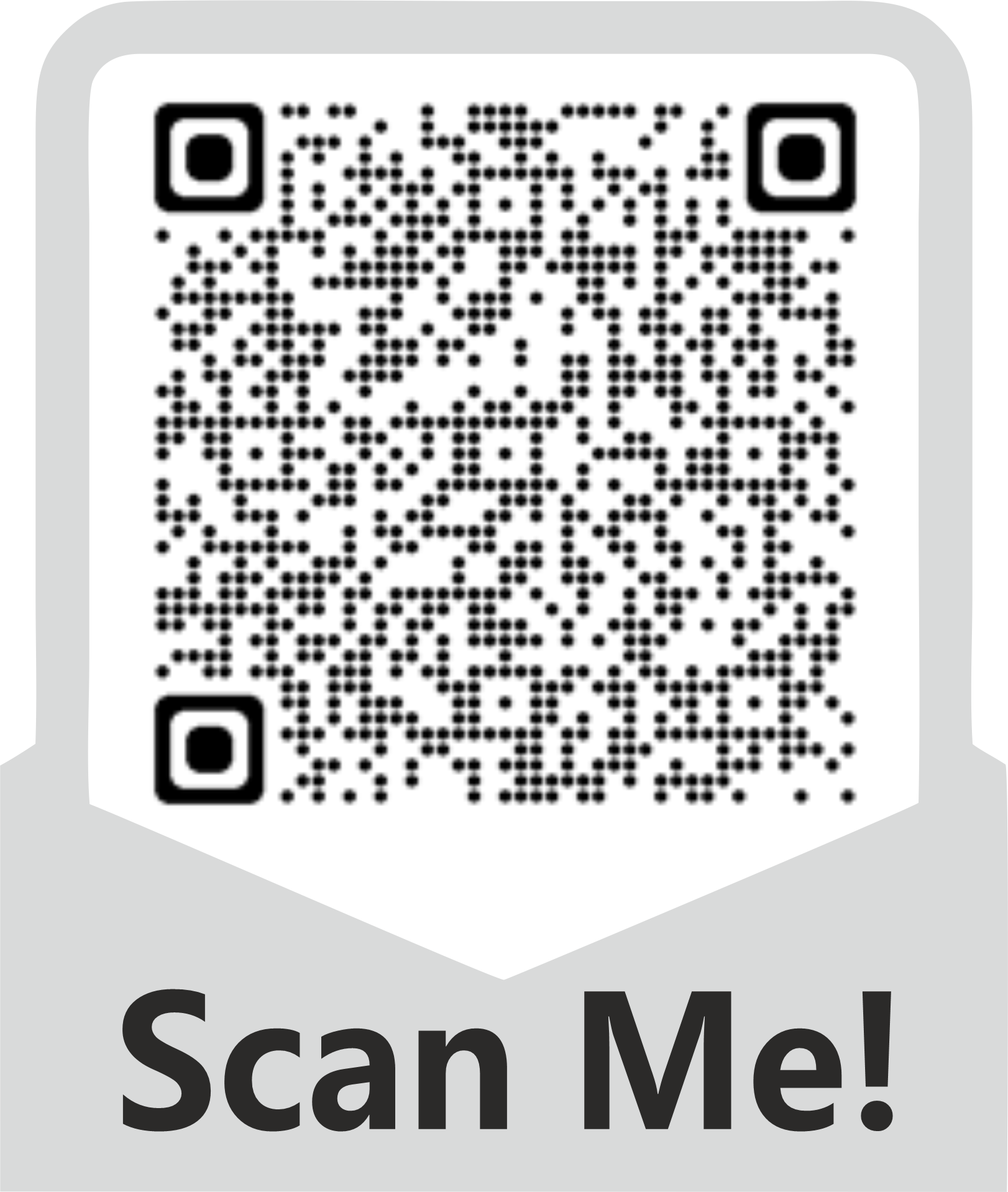 —Someone Famous
`
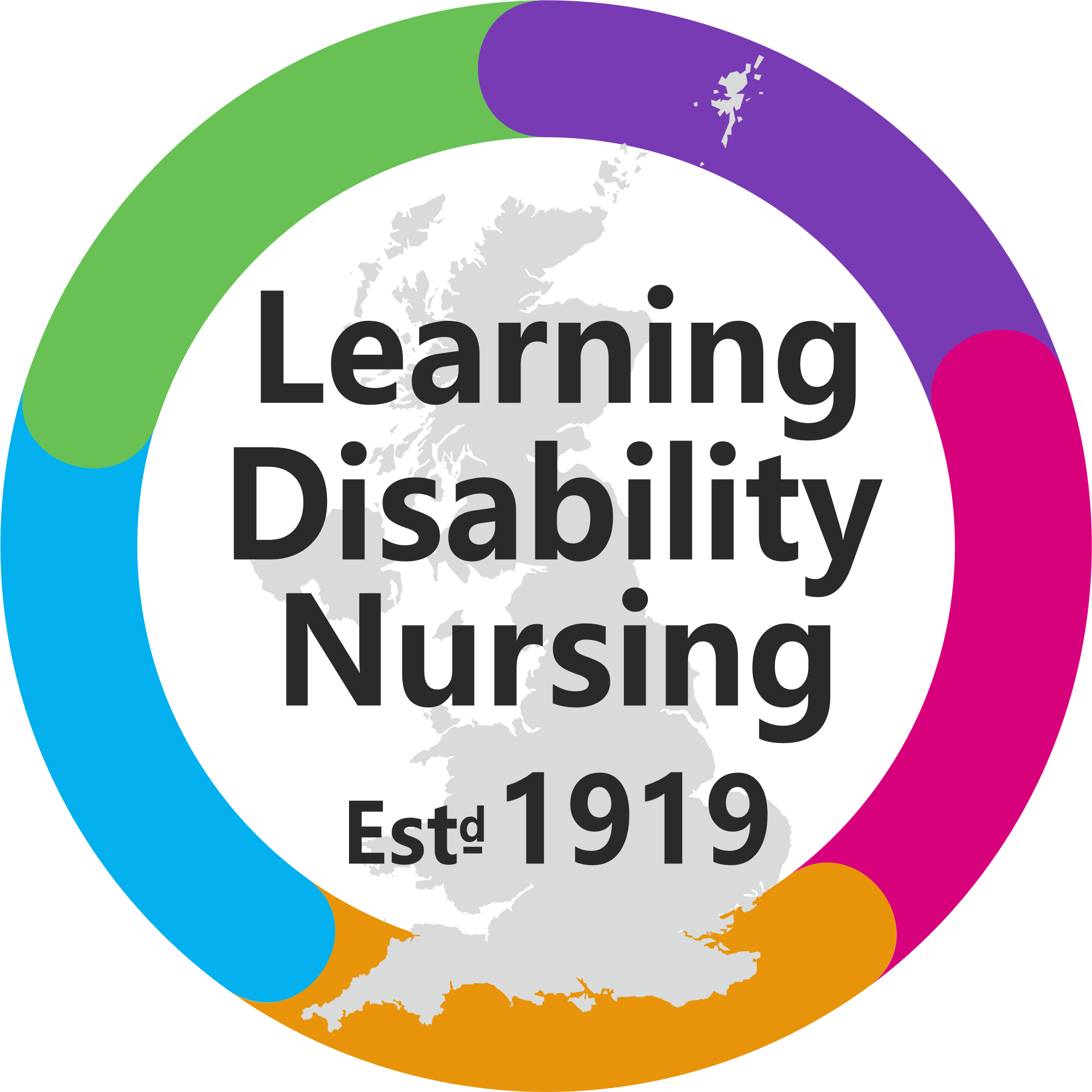 1
#ChooseLDNursing
#InspireLDNursing
#LDNurseDay
Experience
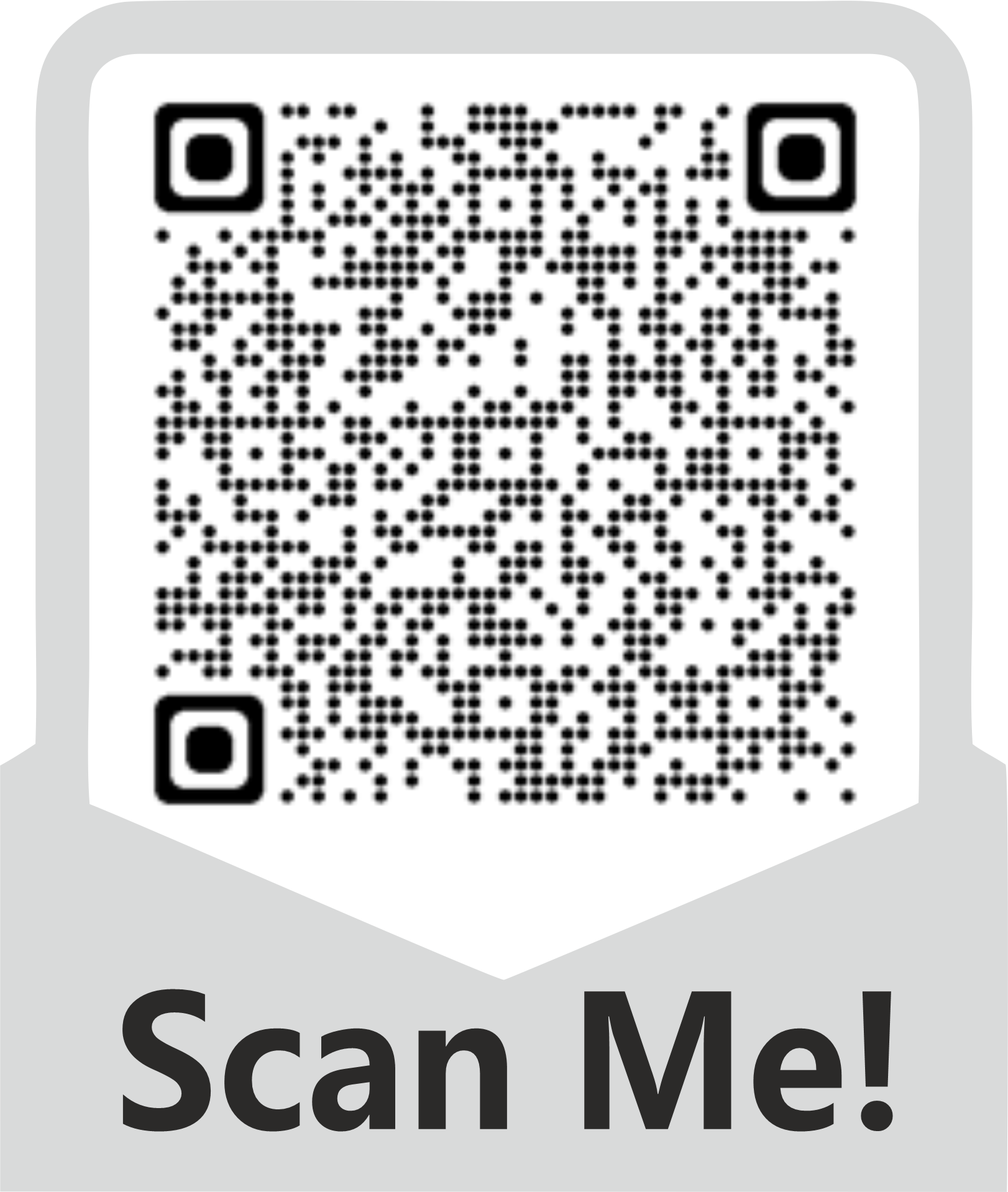 You can enter a subtitle here if you need it
Key achievements
`
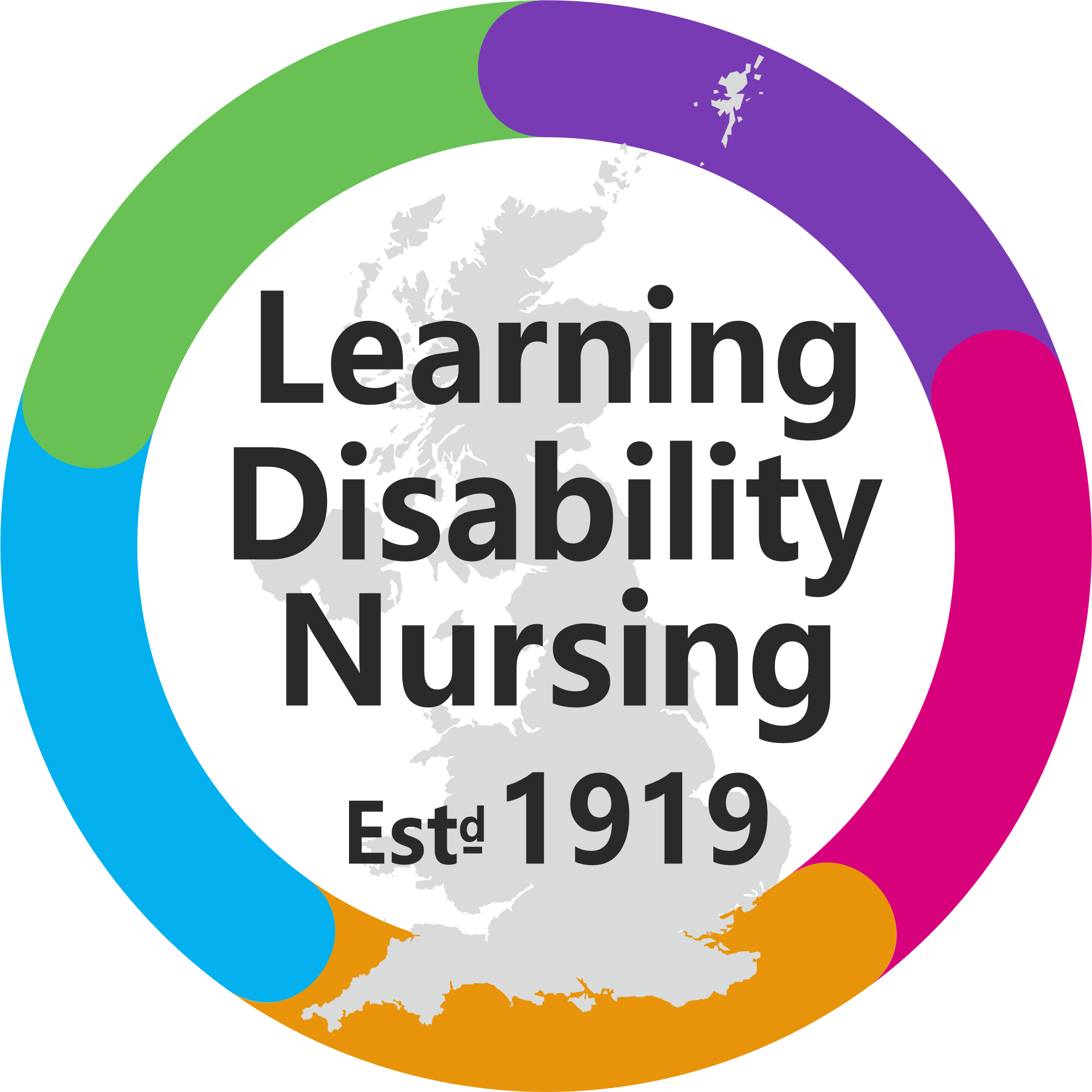 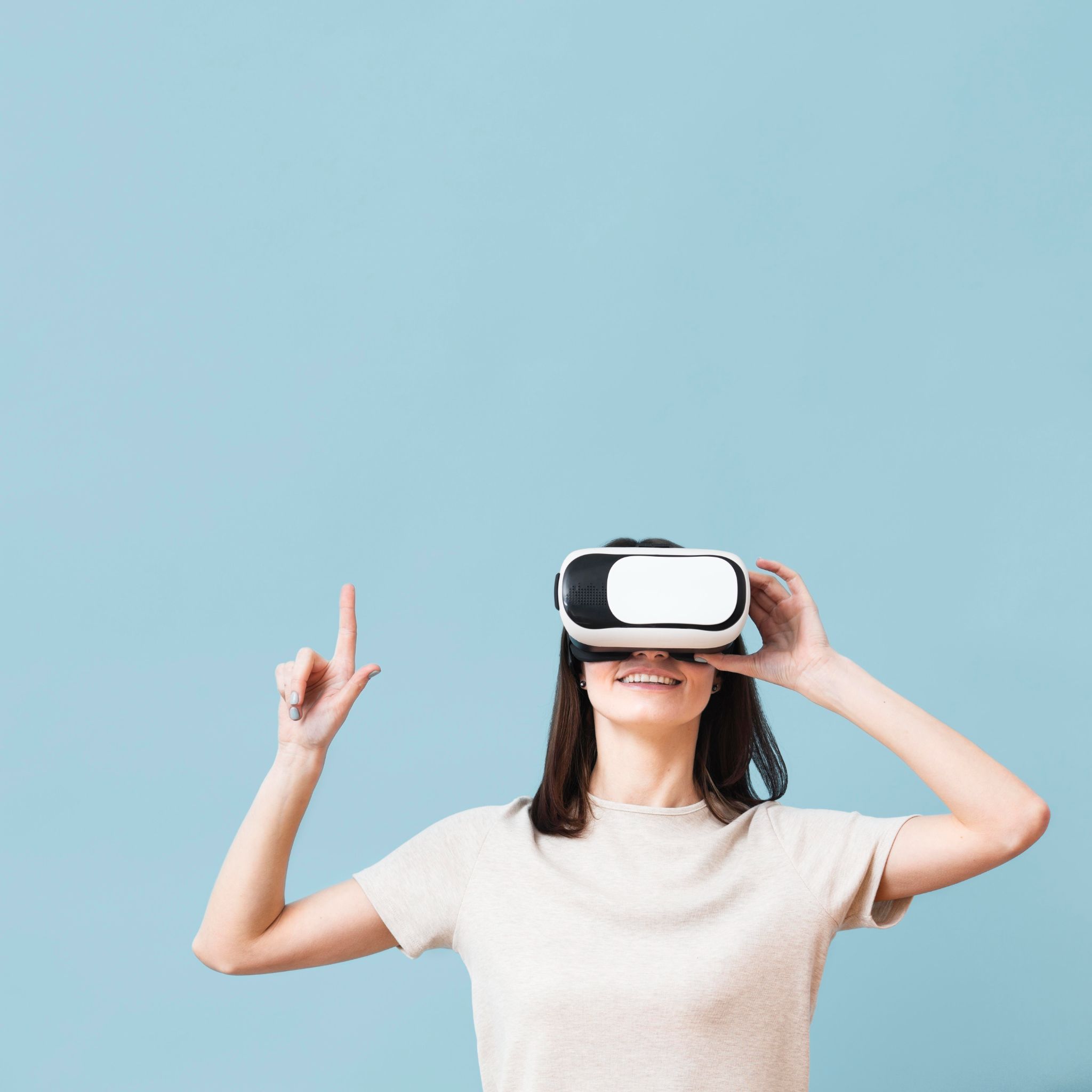 Do you know what helps you make your point clear?Lists like this one:
They’re simple 
You can organize your ideas clearly
You’ll never forget to buy milk!
And the most important thing: the audience won’t miss the point of your presentation
24h 37m 23s
`
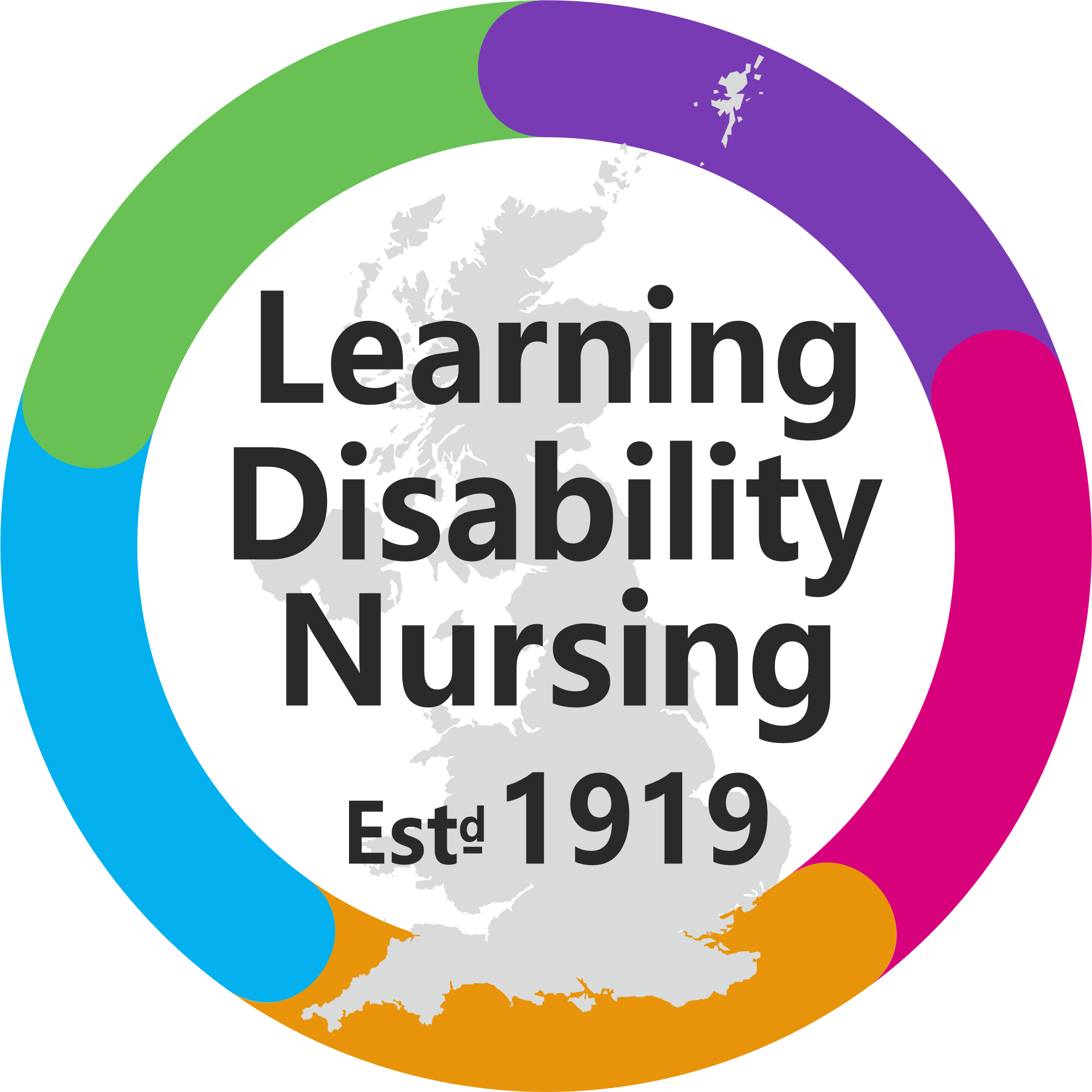 Is Jupiter’s rotation period
333,000.000
Earths is the Sun’s mass
386,000 km
#ChooseLDNursing
#InspireLDNursing
#LDNurseDay
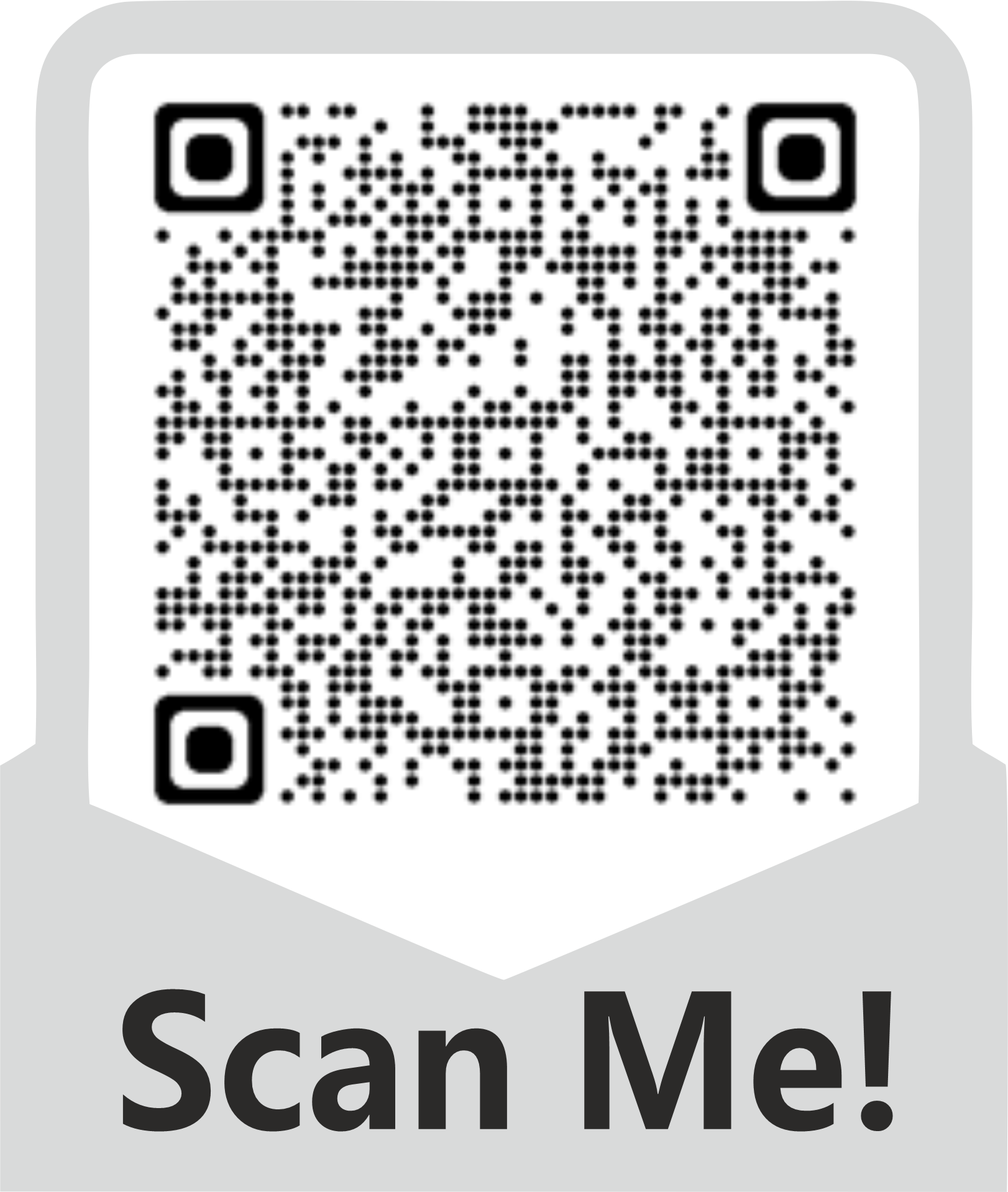 is the distance between the Earth and the Moon
Job Position 1
`
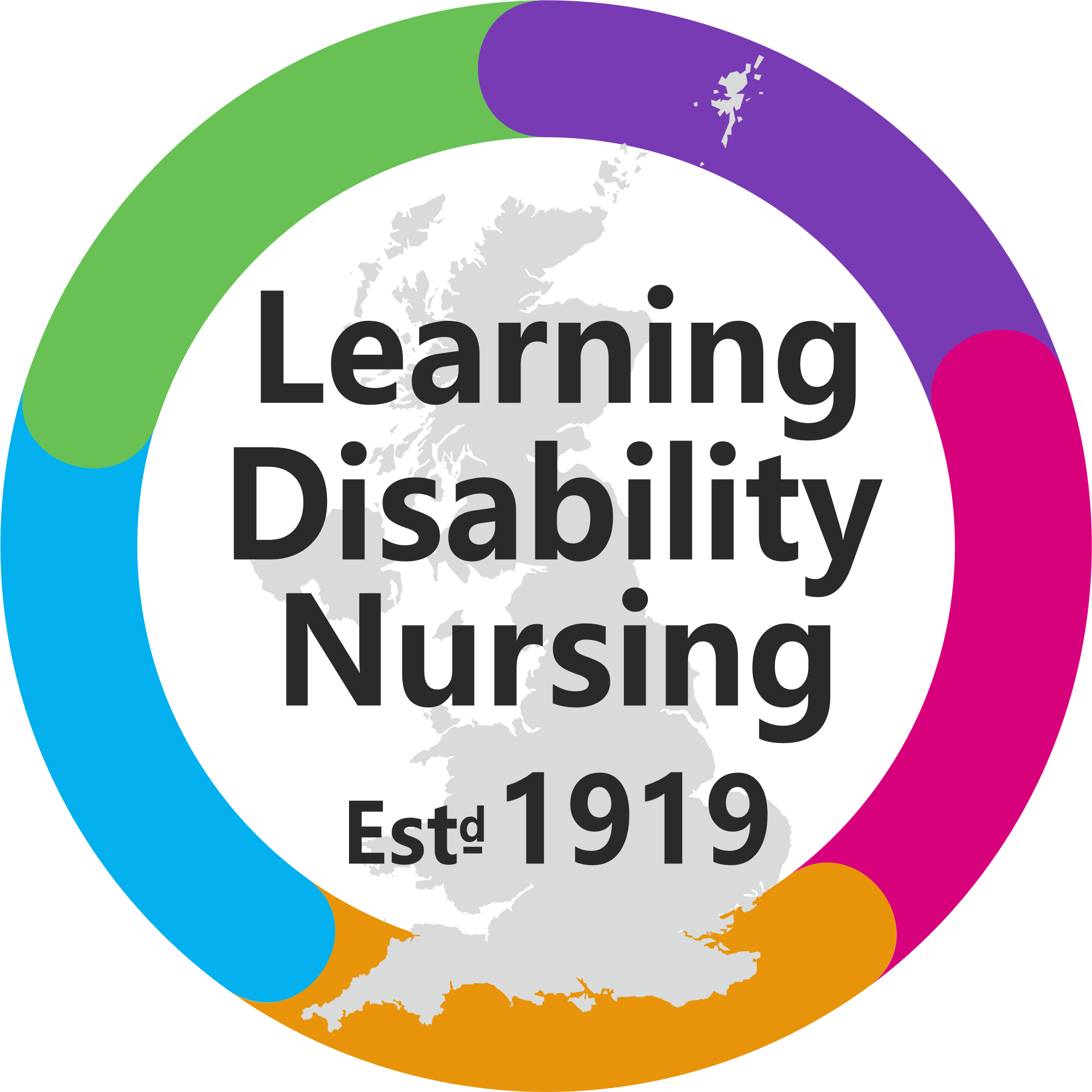 Company name here 2017-2021
Responsibilities for this job
Saturn is a gas giant and has several rings
It’s the biggest planet in the Solar System
Venus is the second planet from the Sun
`
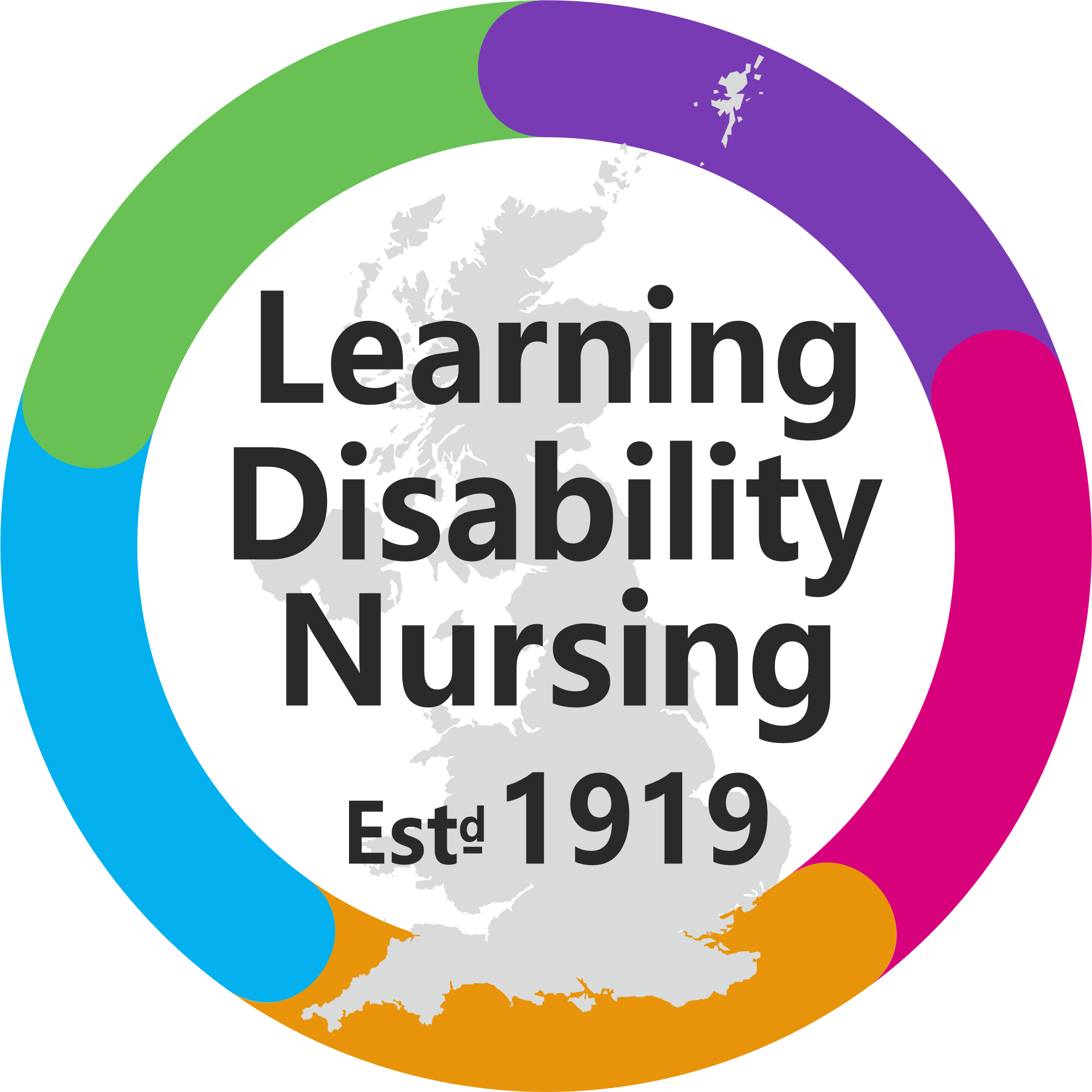 #ChooseLDNursing
#InspireLDNursing
#LDNurseDay
Awesome words
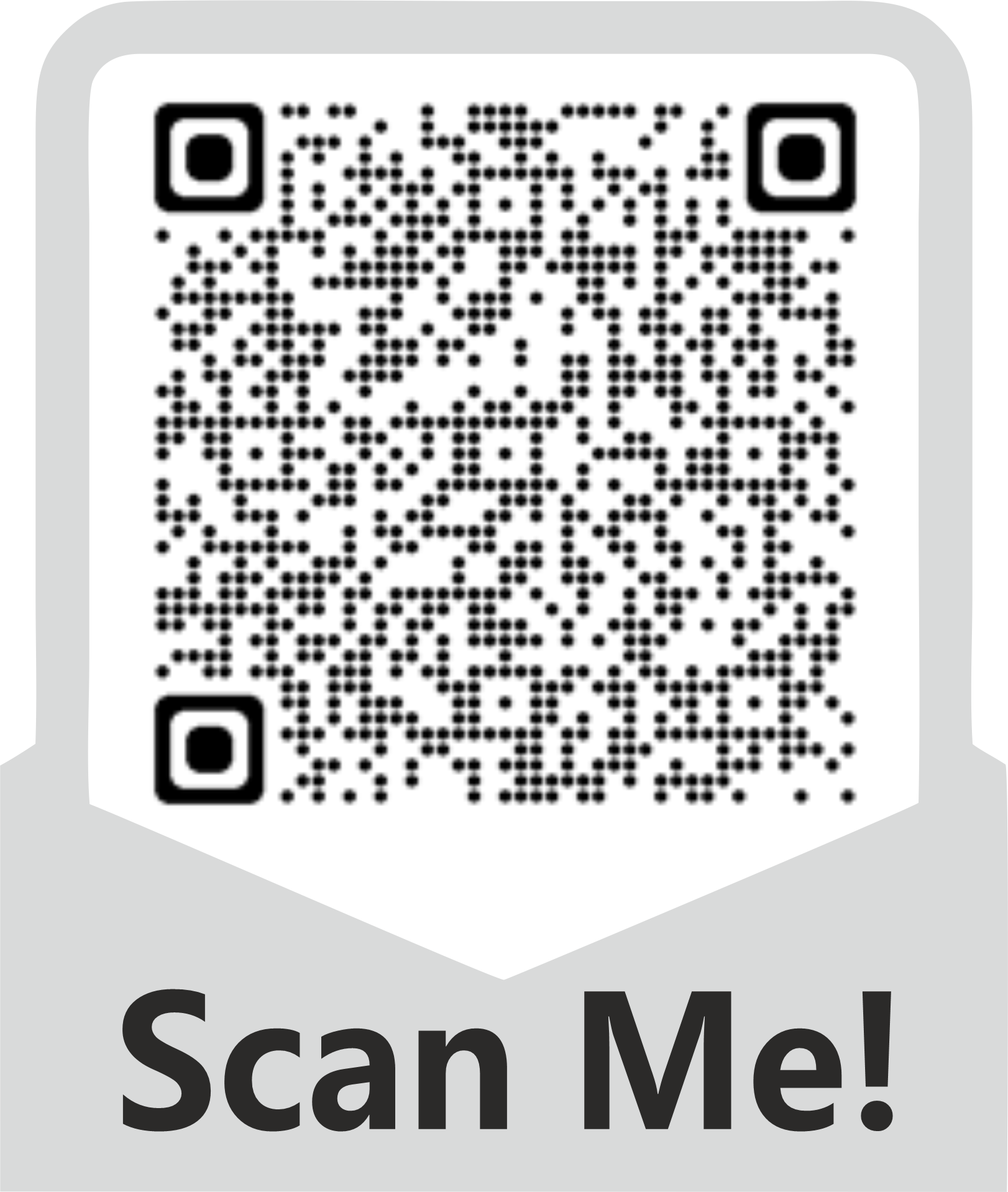 Work Experience
`
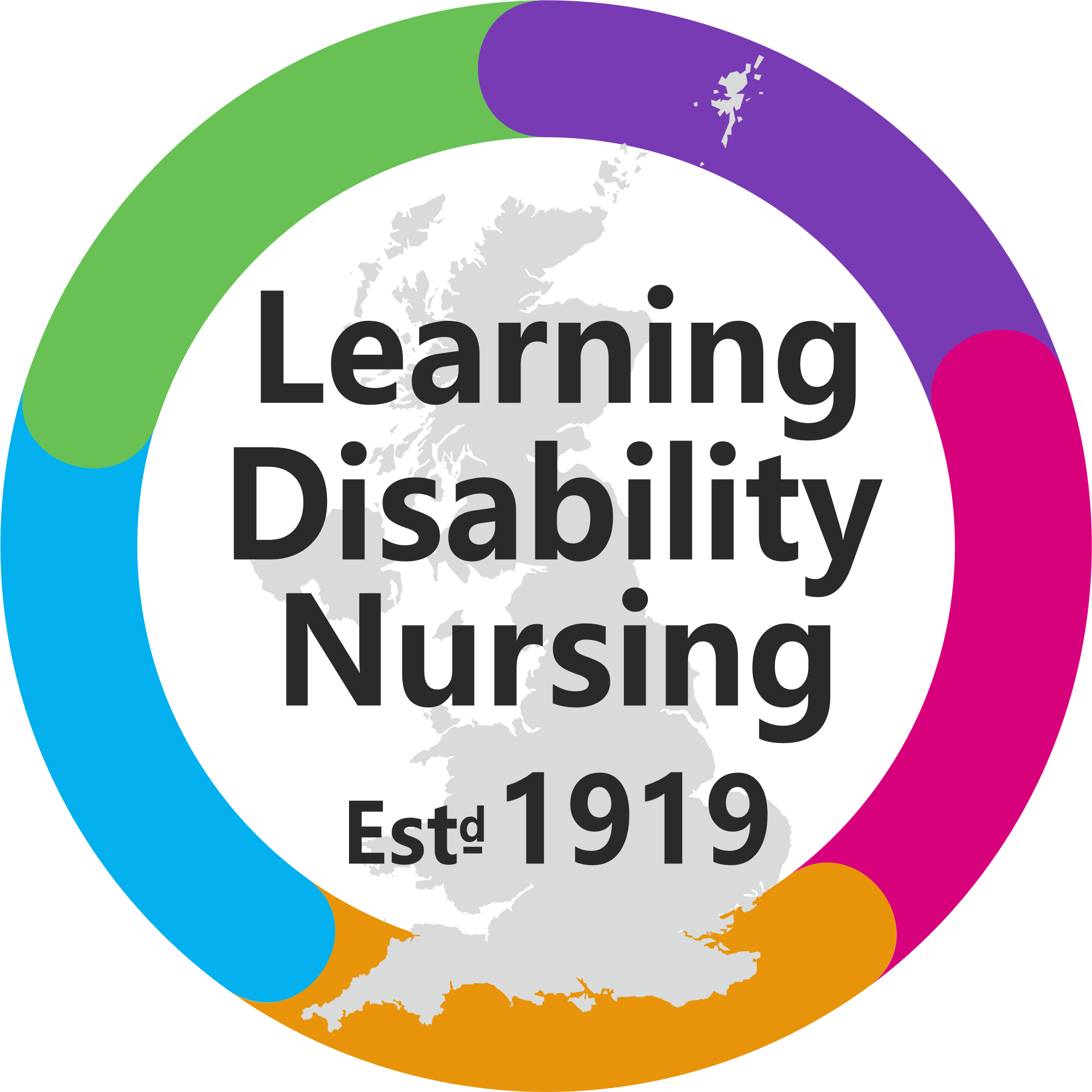 2010-2012
2014-2016
Venus
Mars
Venus is the second planet from the Sun
Despite being red, Mars is a cold place
2012-2014
2016-2018
Jupiter
Saturn
It’s the biggest planet in the Solar System
Saturn is a gas giant and has several rings
Summary of experiences
`
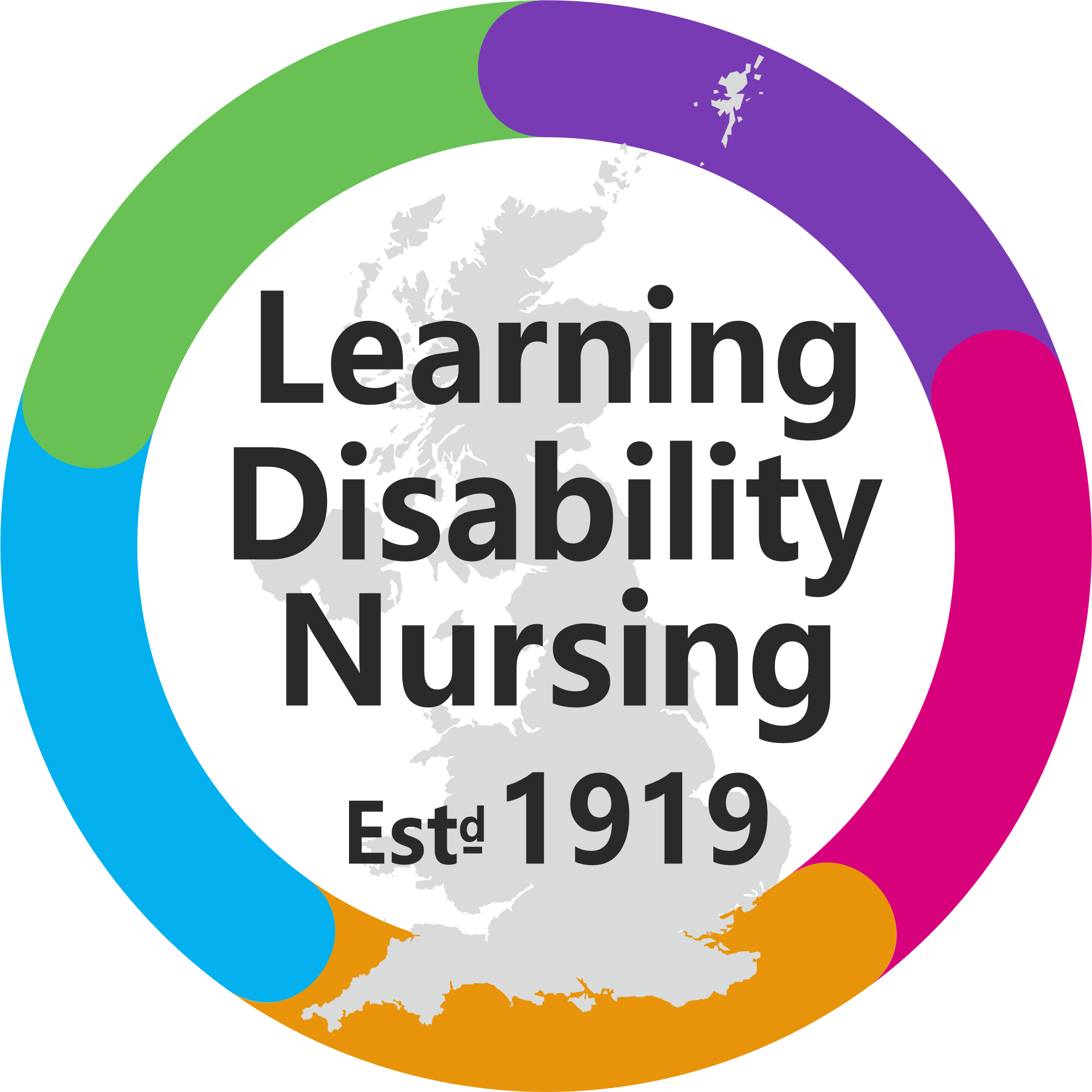 `
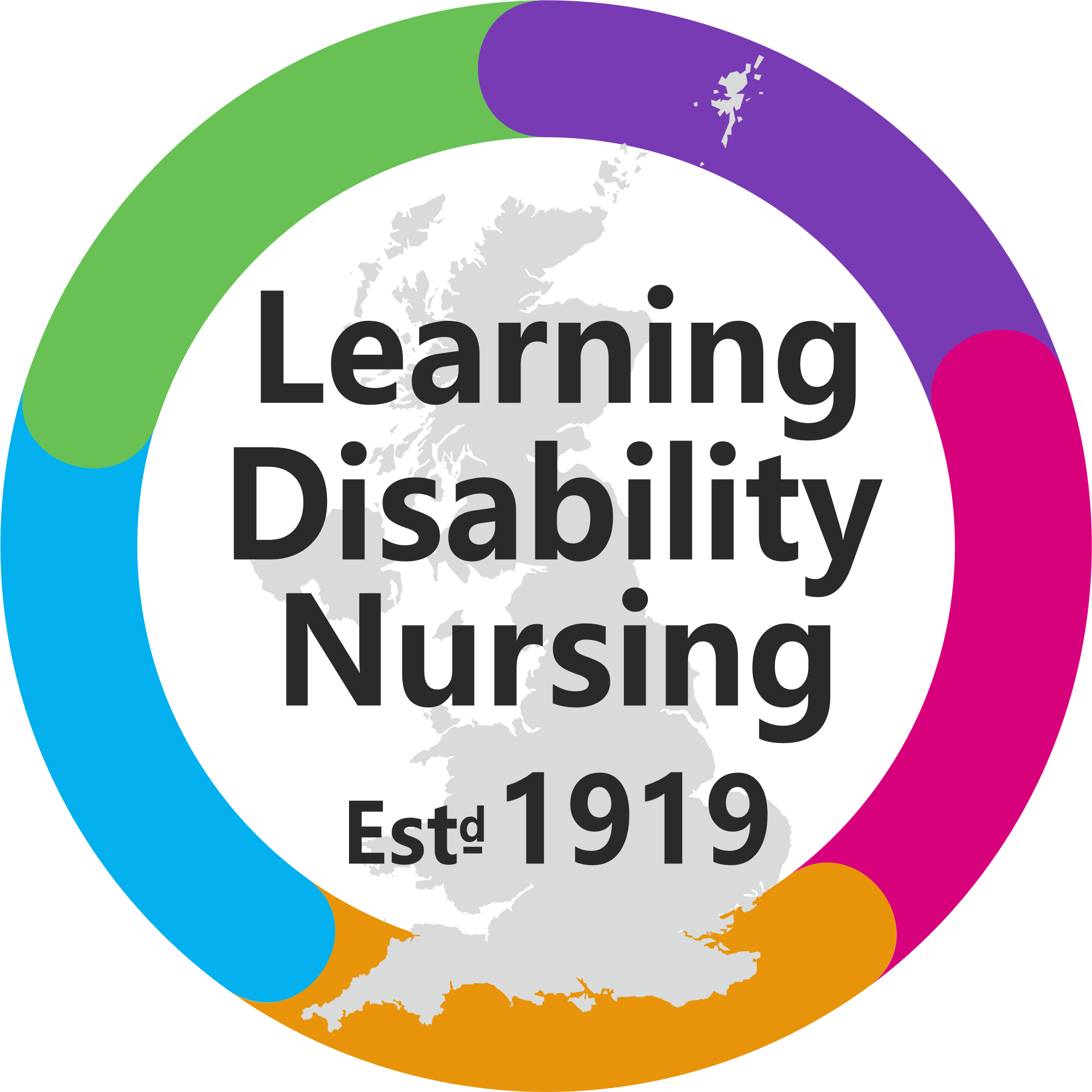 2
#ChooseLDNursing
#InspireLDNursing
#LDNurseDay
Education
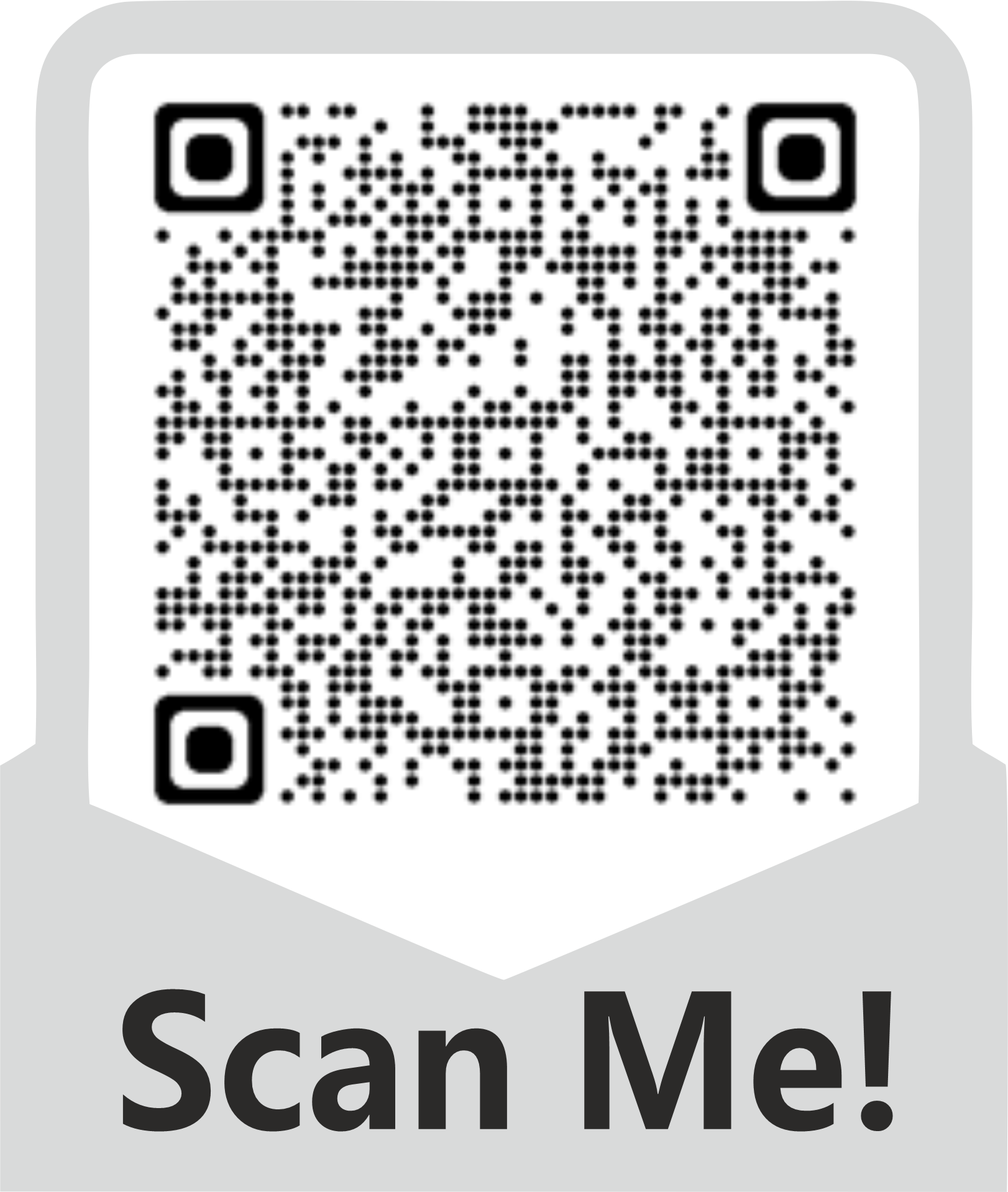 You can enter a subtitle here if you need it
My career as student
`
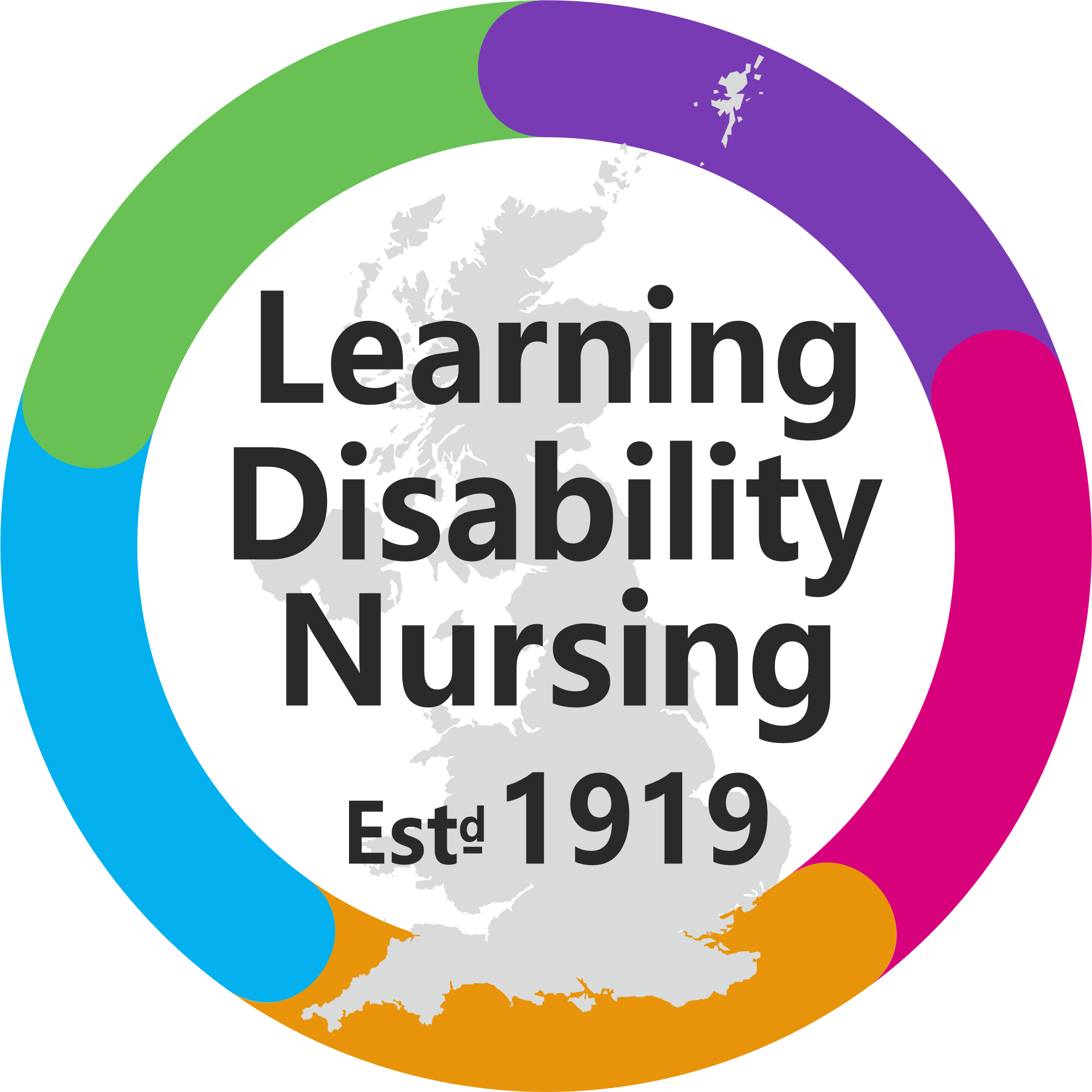 Sketches
Saturn
Composition
2012-2014
School name here
Venus
Photography
Edition
2014-2016
Illustration
Mars
Design
2016-2018
Education
`
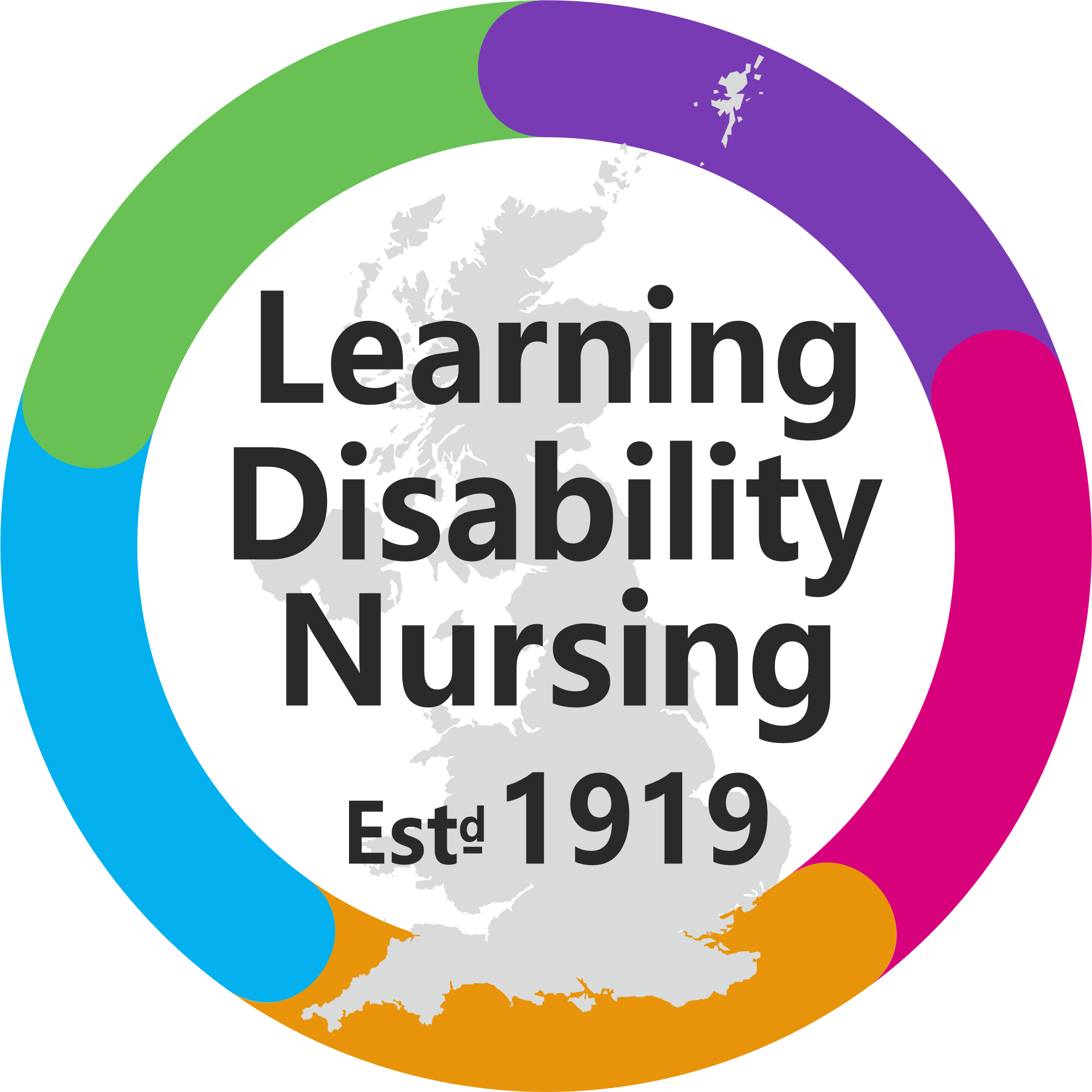 It’s the biggest planet in the Solar System
Saturn is a gas giant and has several rings
Venus
Jupiter
Mars
Saturn
2010-2012
2012-2014
2014-2016
2016-2018
Despite being red, Mars is a cold place
Venus is the second planet from the Sun
`
#ChooseLDNursing
#InspireLDNursing
#LDNurseDay
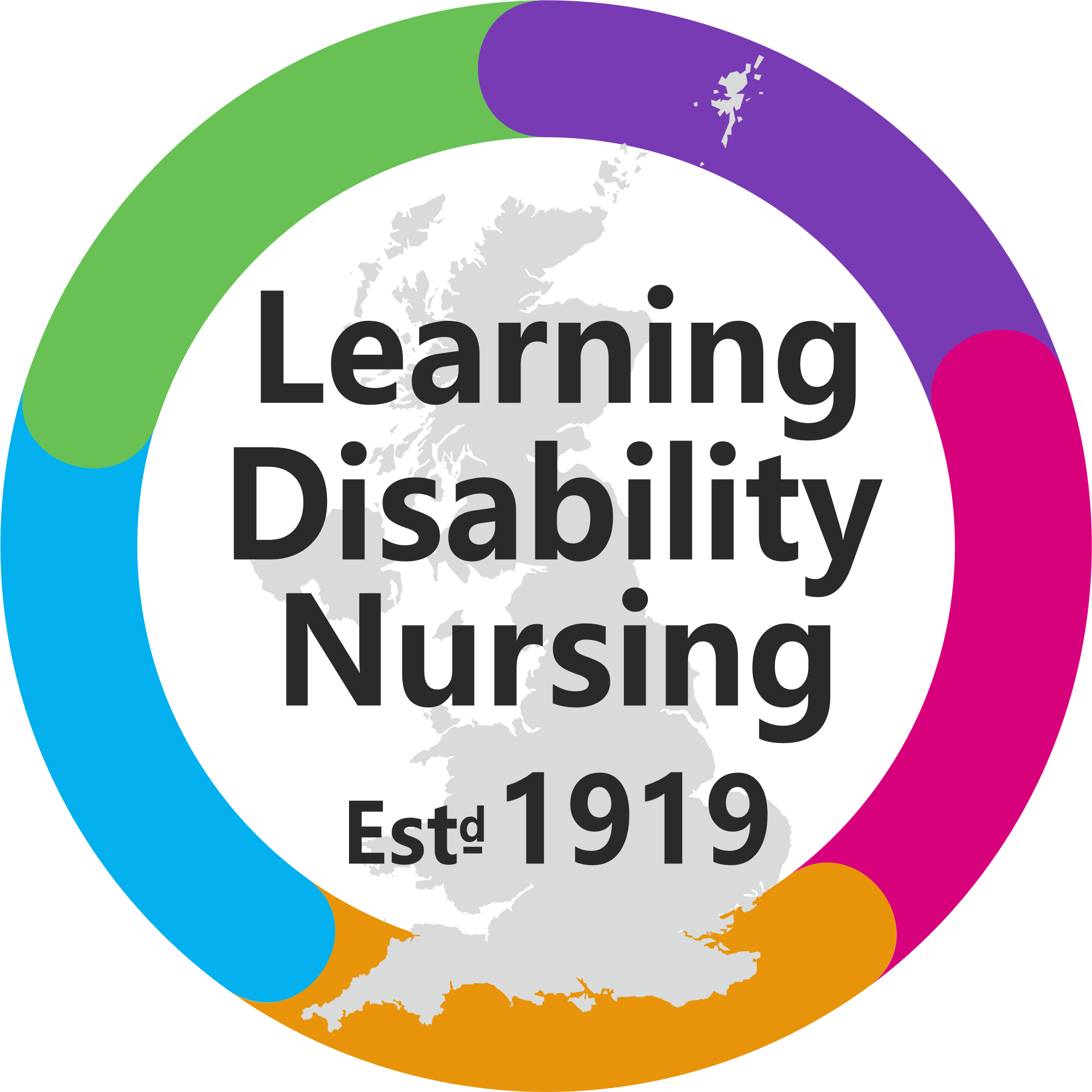 150,000
Big numbers catch your audience’s attention
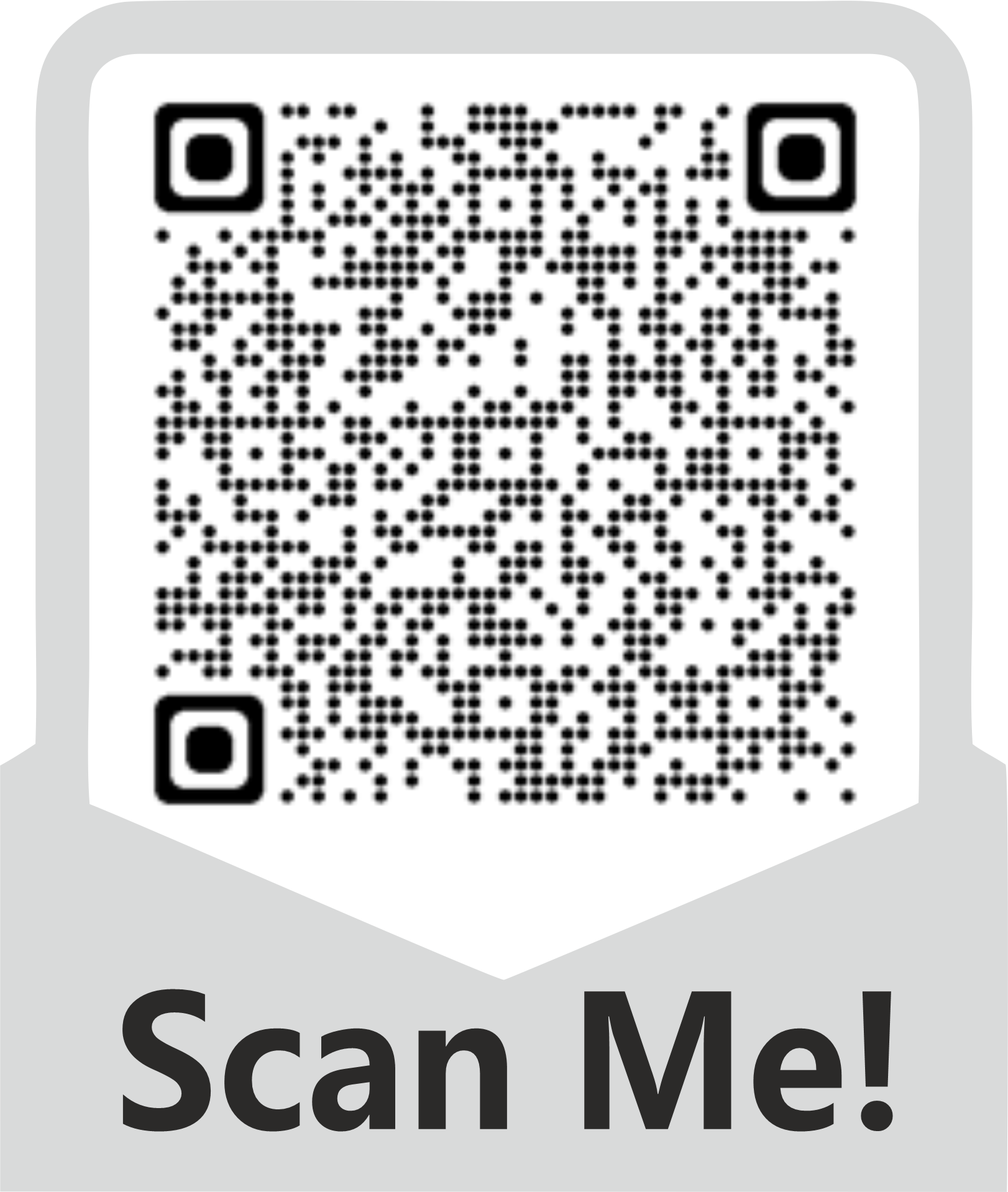 Volunteer work
`
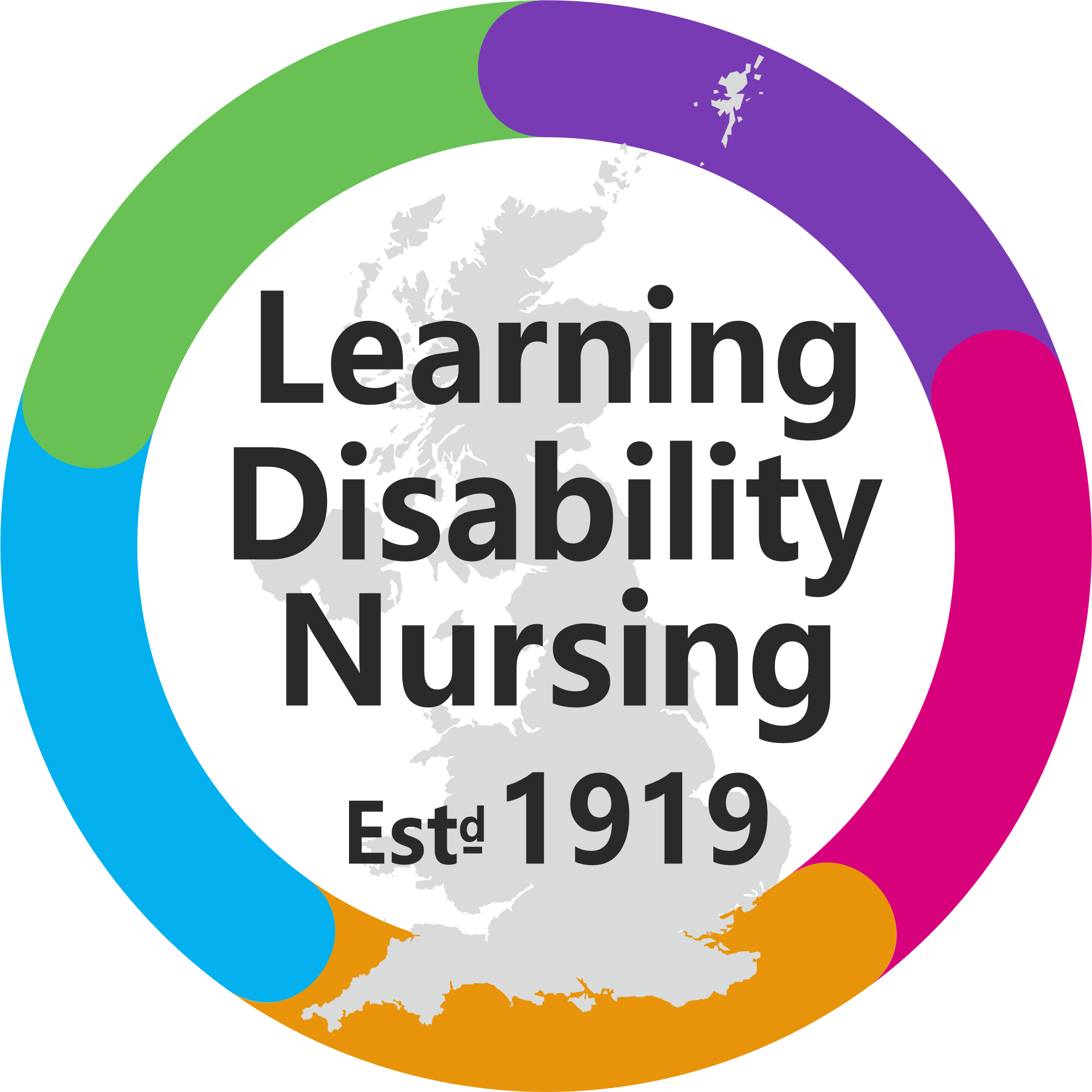 Venus
Jupiter
Venus is the second planet from the Sun
It’s the biggest planet in the Solar System
Mars
Saturn
Despite being red, Mars is a cold place
Saturn is a gas giant and has several rings
Around the world
`
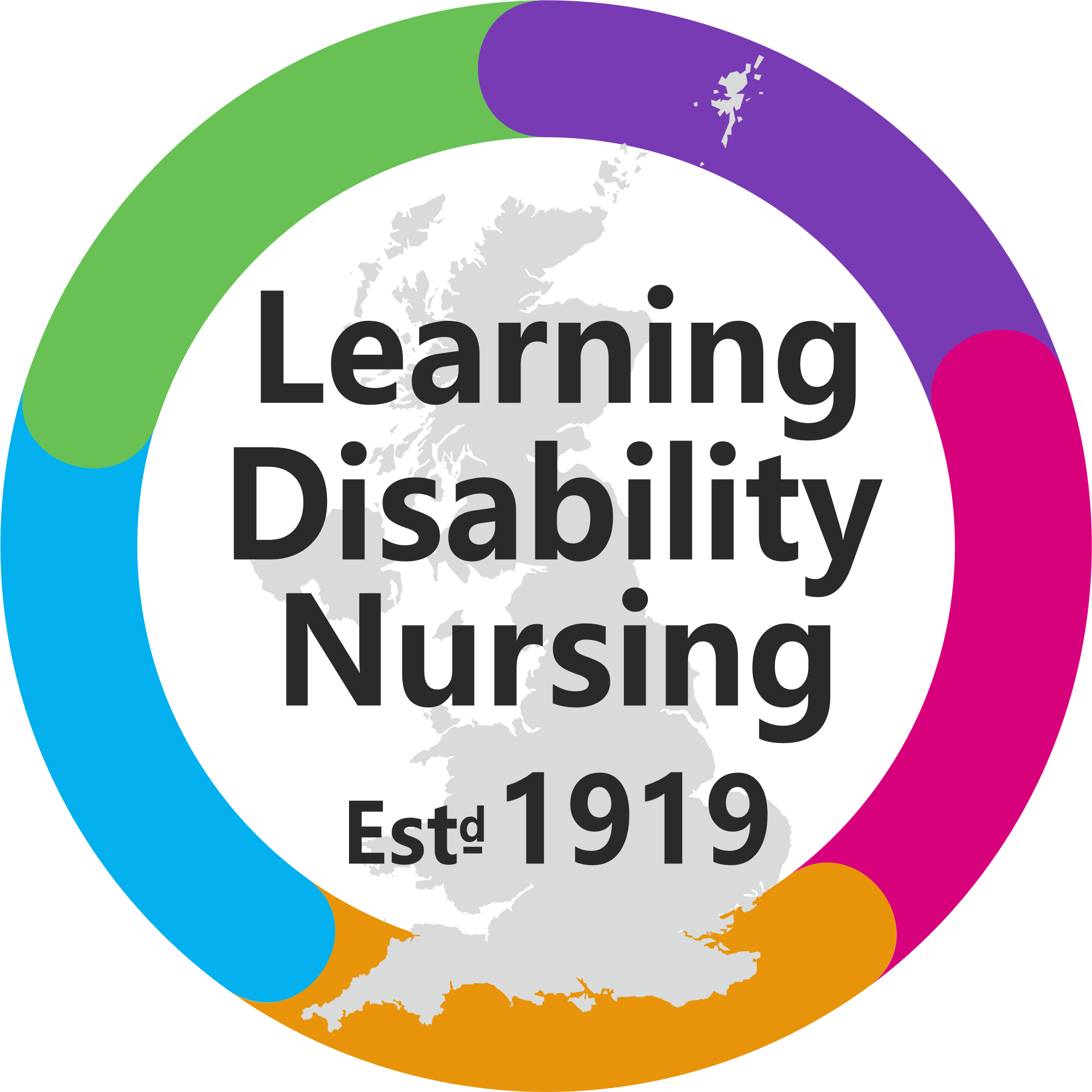 A
B
Venus
Venus is the second planet from the Sun
Saturn
Saturn is a gas giant and has several rings
Jupiter
B
It’s the biggest planet in the Solar System
`
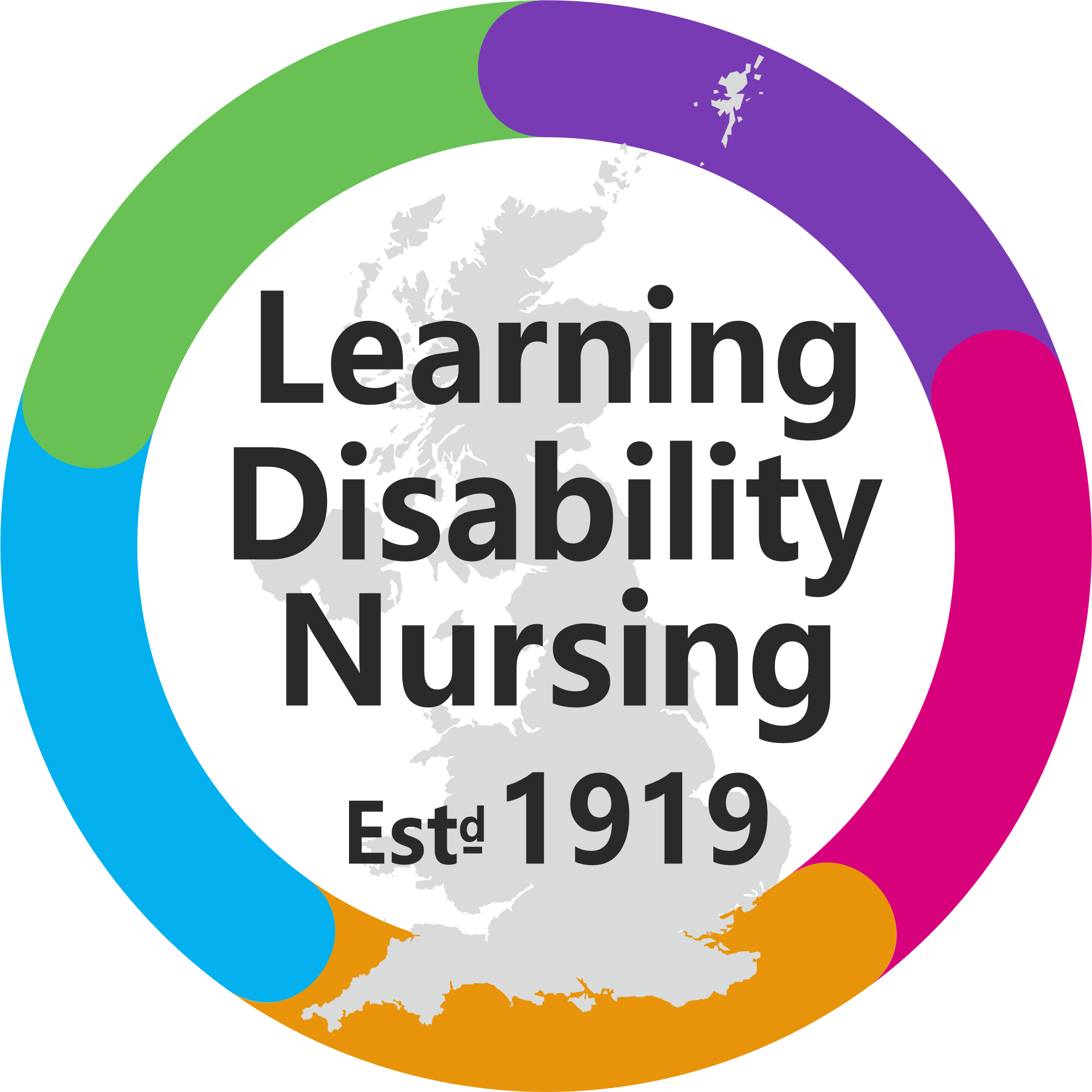 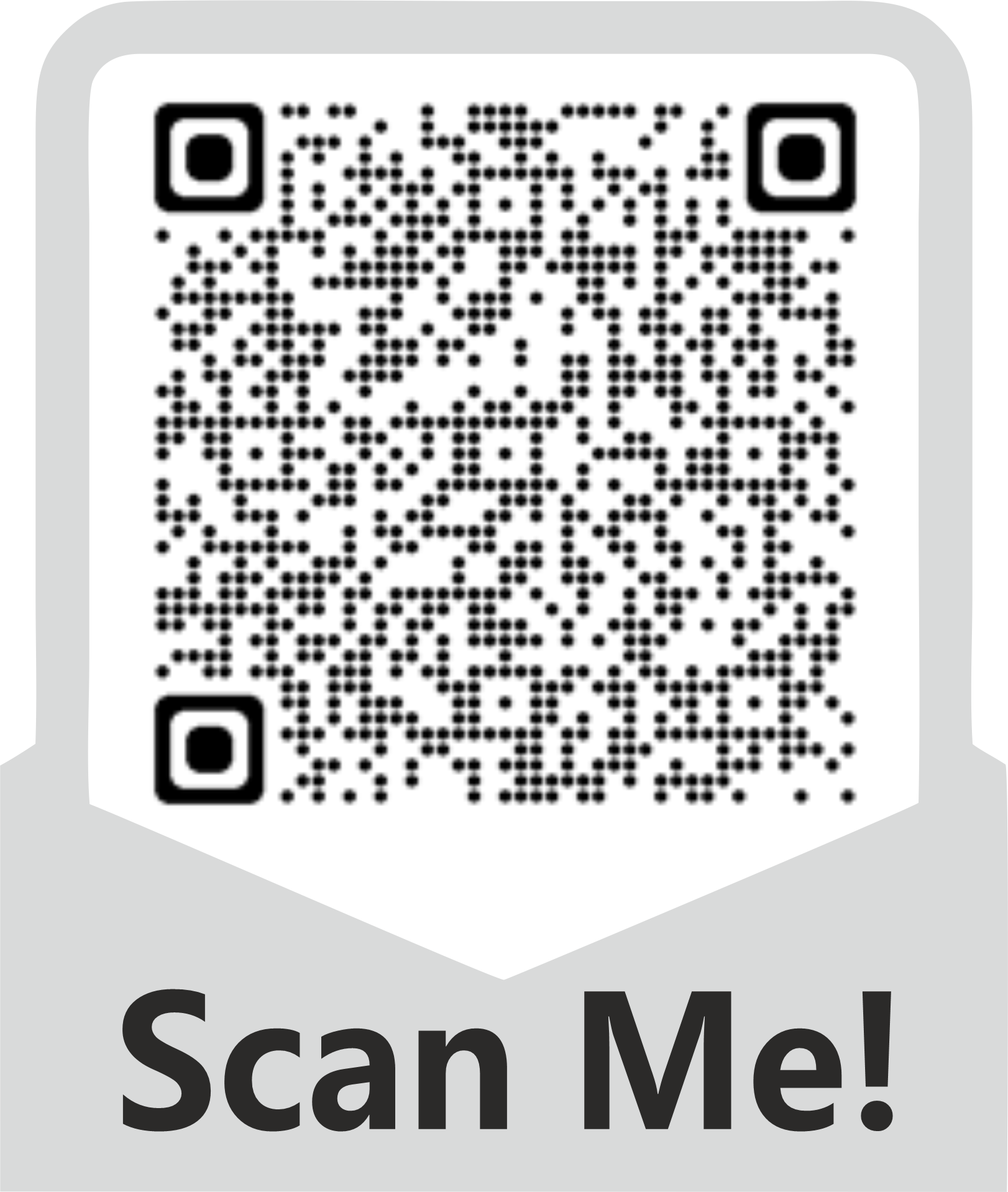 #ChooseLDNursing
#InspireLDNursing
#LDNurseDay
If you do what you love, you will never work a day in your whole life
`
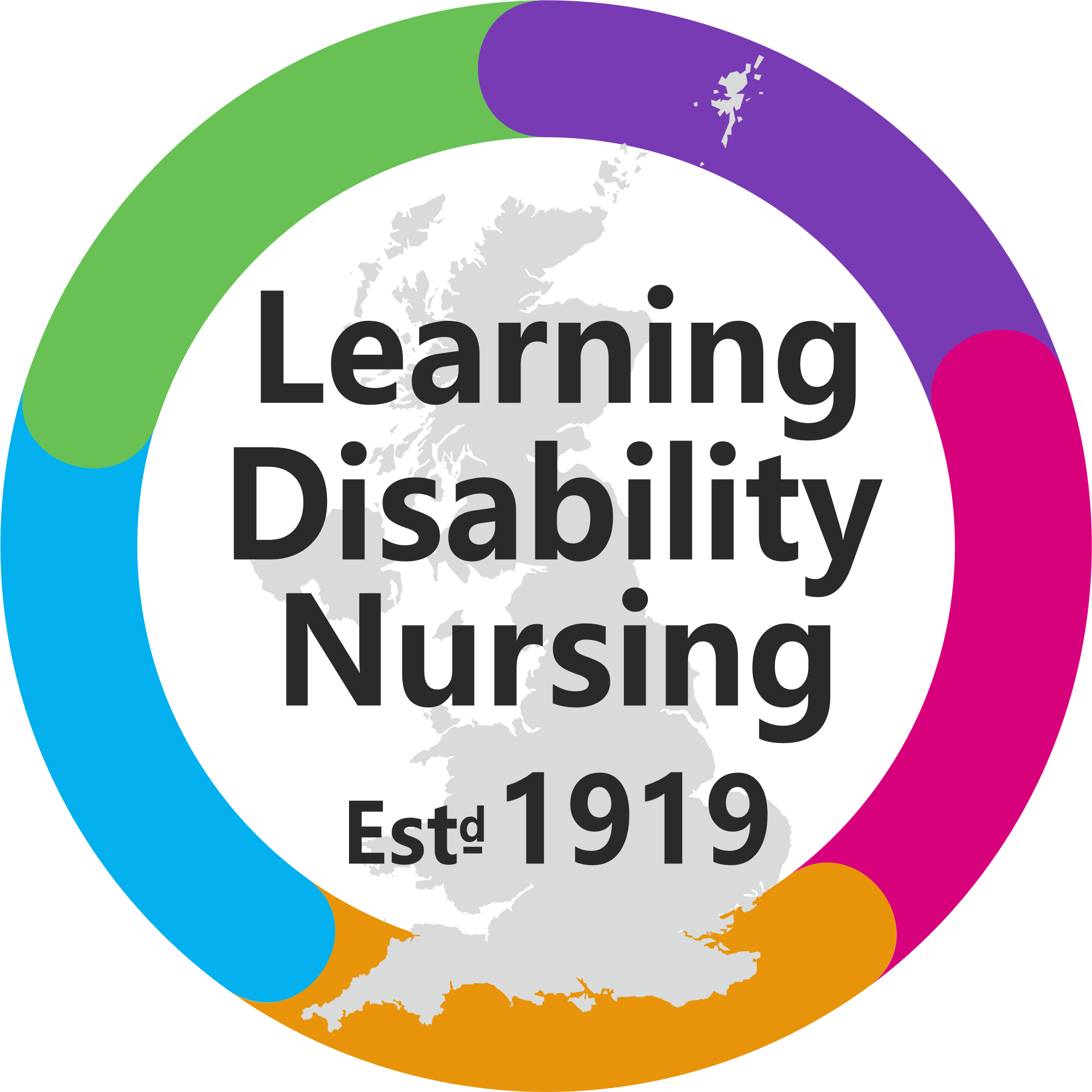 3
#ChooseLDNursing
#InspireLDNursing
#LDNurseDay
Skills
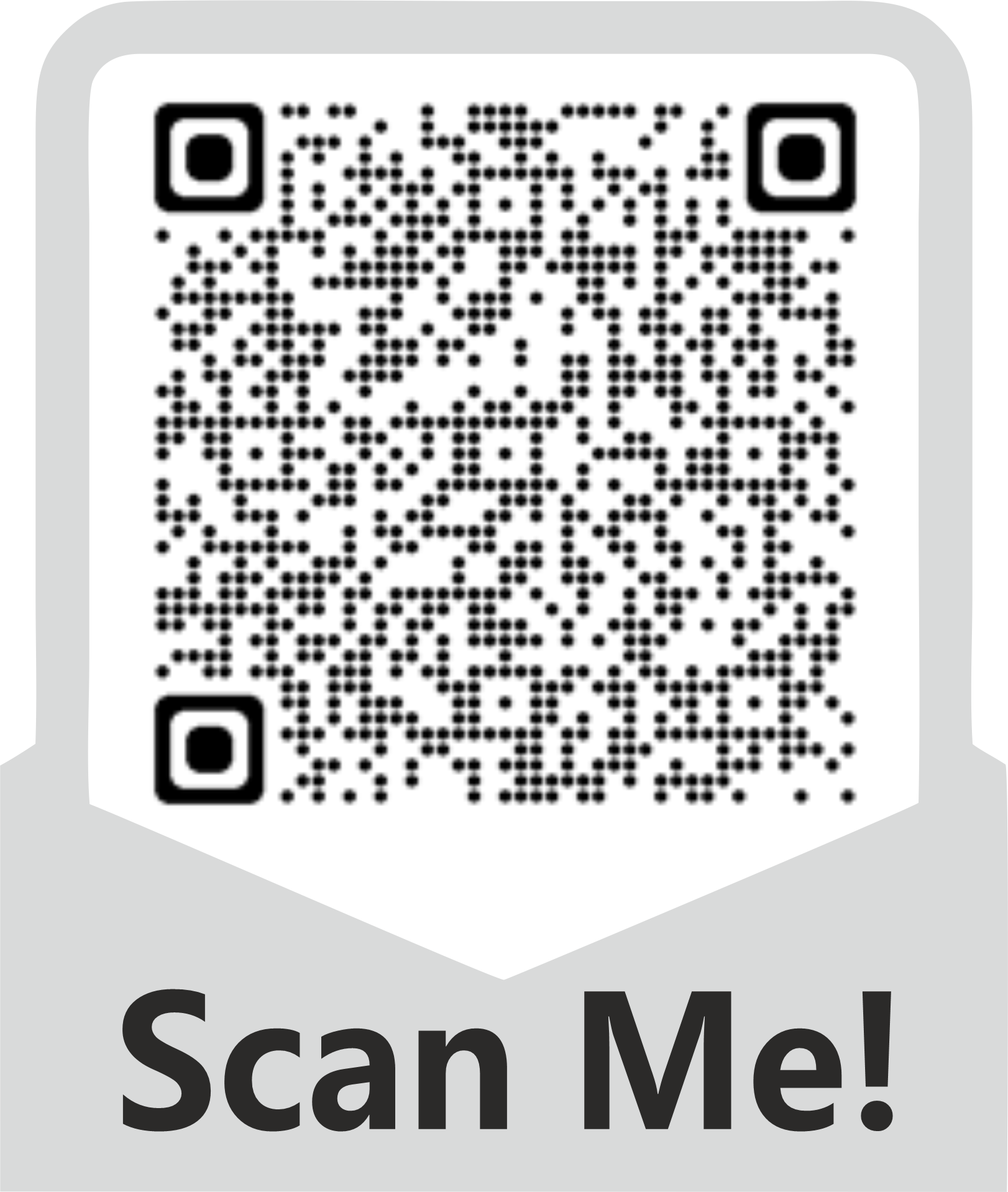 You can enter a subtitle here if you need it
Abilities
`
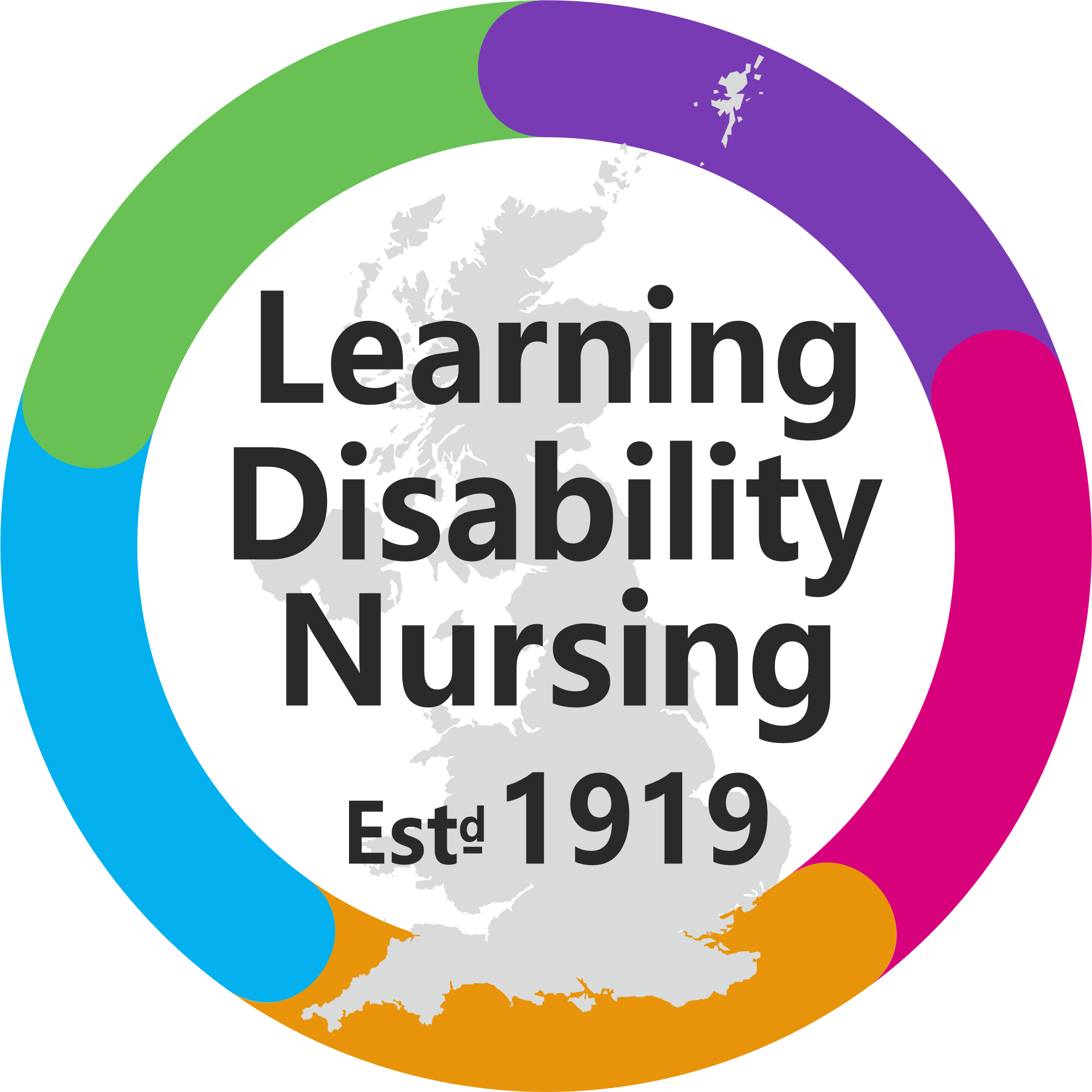 Mercury
Mars
Venus
It’s the closest planet to the Sun and the smallest in the System
Despite being red, Mars is actually a cold place. It’s full of iron oxide dust
Venus has a beautiful name and is the second planet from the Sun
Personality traits
`
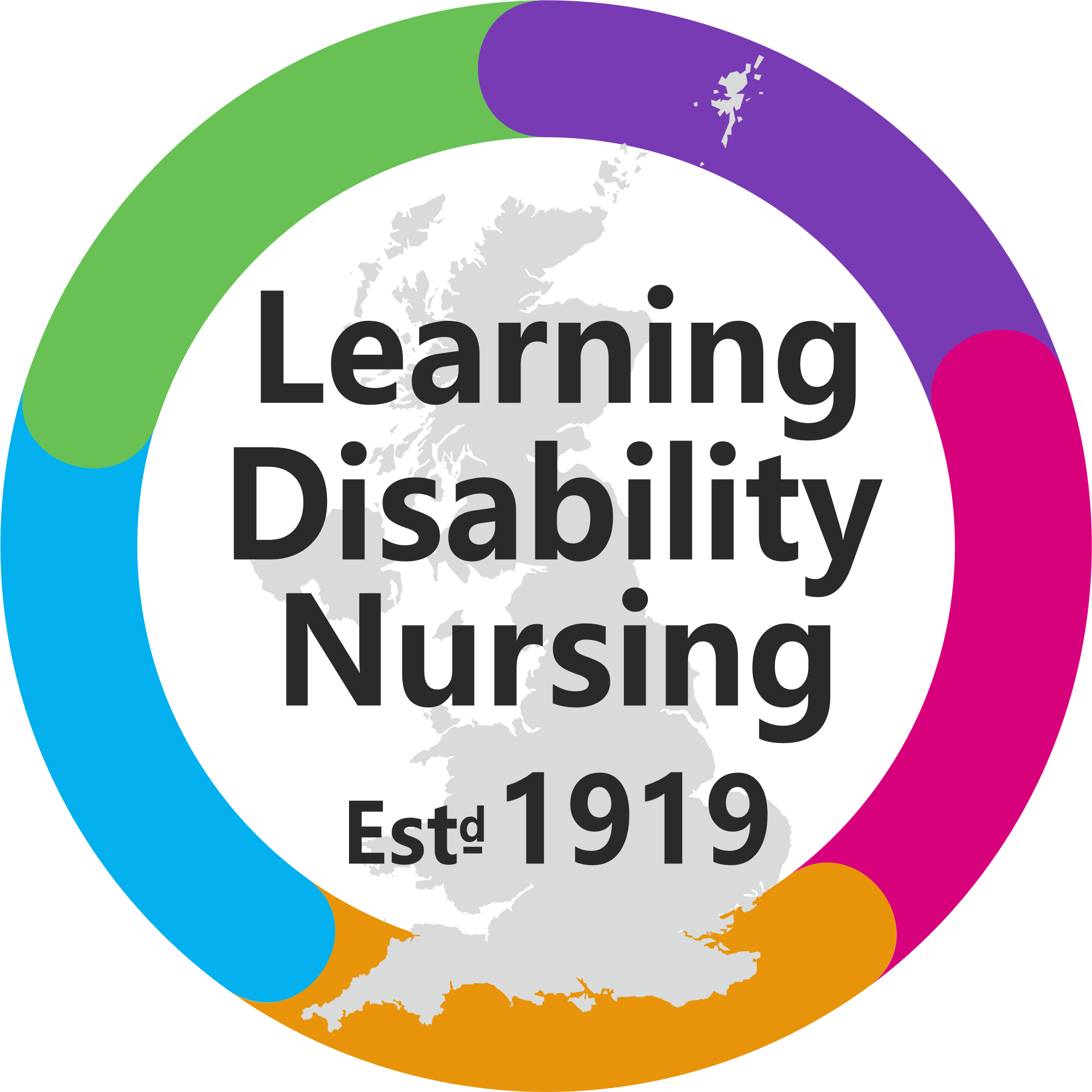 Philosophy
Positive points
Mercury is the closest planet to the Sun and the smallest one in the Solar System
Venus has a beautiful name and is the second planet from the Sun. It’s terribly hot
Skills
`
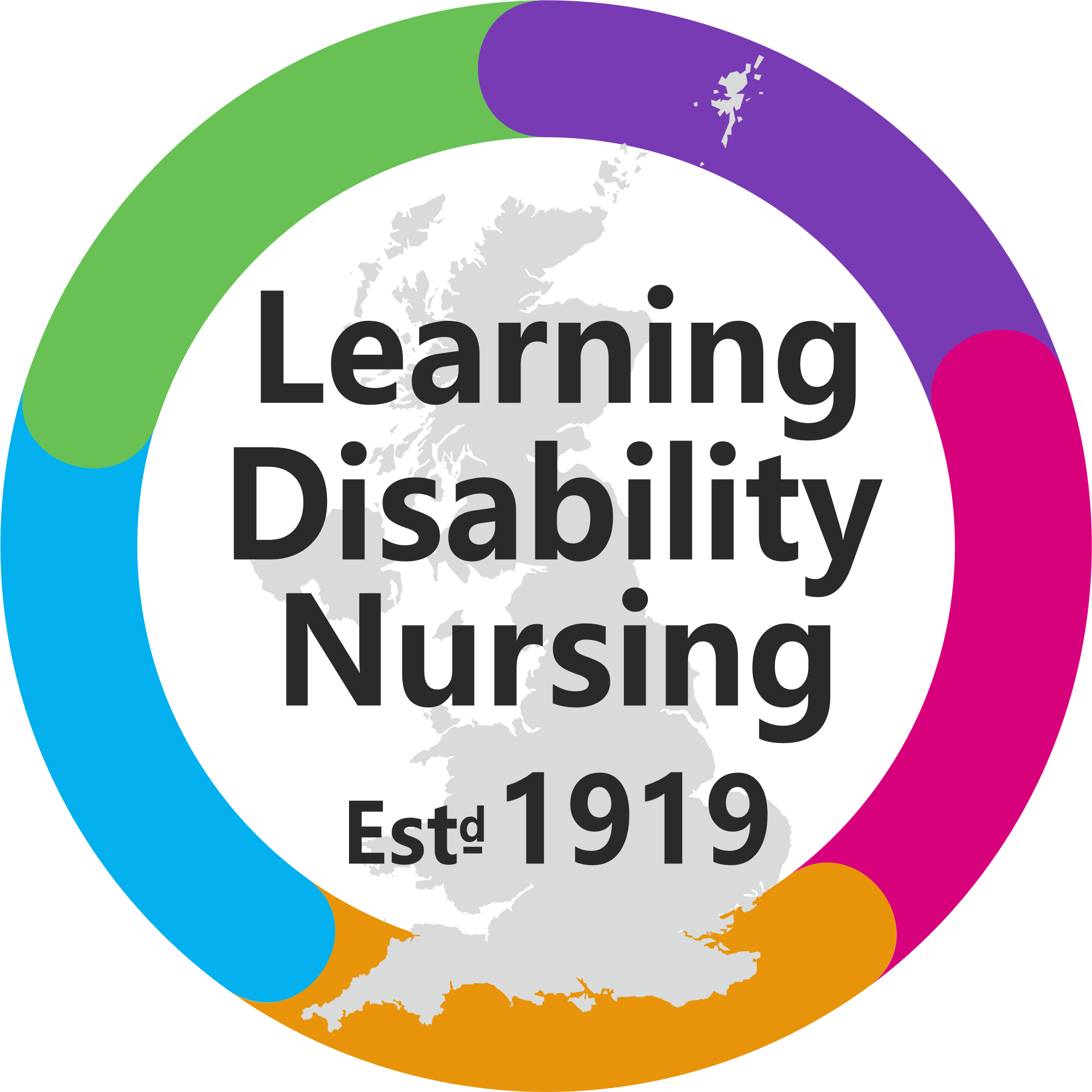 Languages
40%
100%
English
37%
80%
German
23%
50%
Spanish
Saturn is the ringed planet and a gas giant. It’s composed of helium
35%
French
20%
Italian
Venus
Mars
Jupiter
Technical skills
`
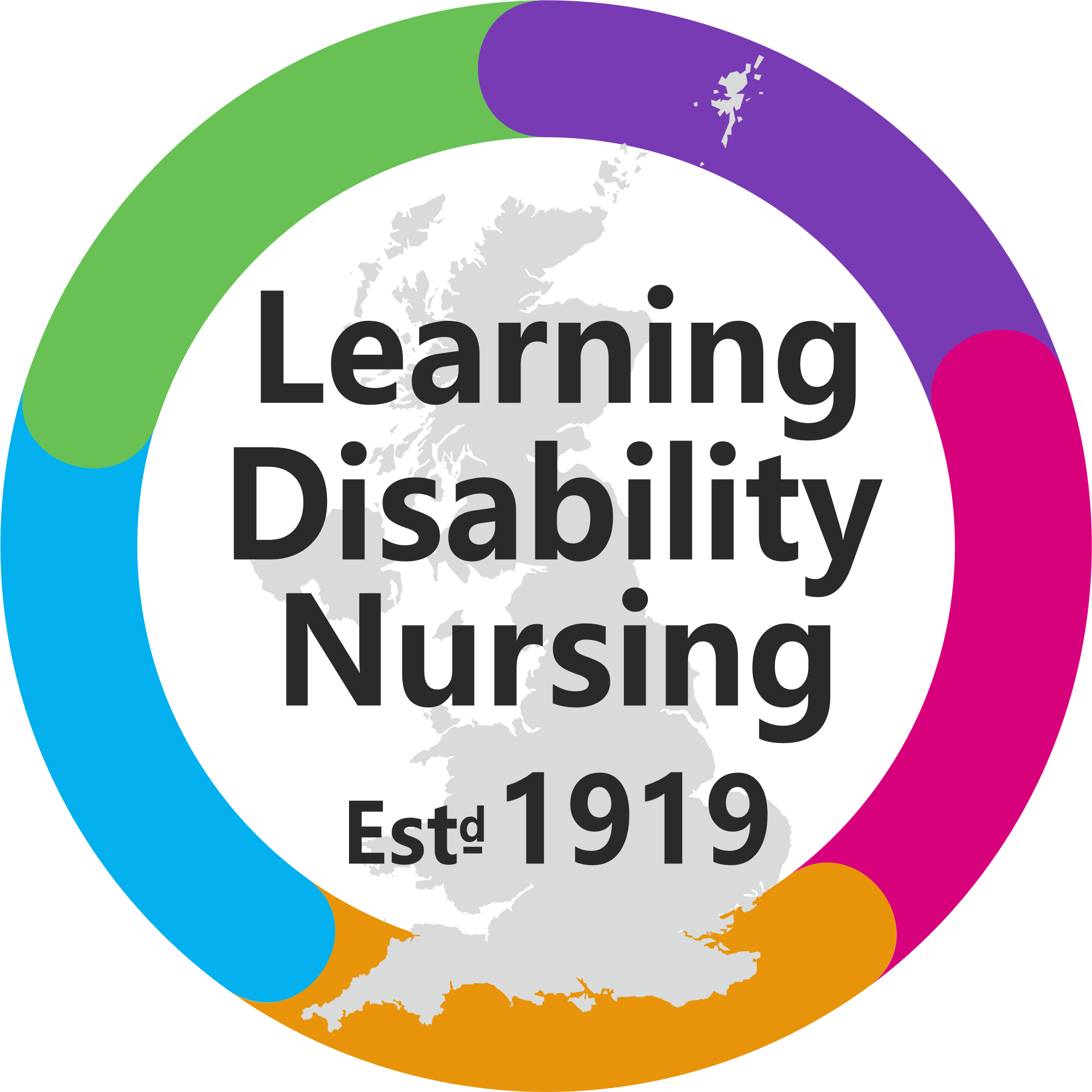 Mercury
Venus
Mars
It’s the closest planet to the Sun
Venus is the second planet from the Sun
It’s actually a very cold place
Saturn
Jupiter
Neptune
It’s a gas giant and the biggest planet
It’s the biggest planet in the Solar System
It’s the farthest planet from the Sun
Computer skills
`
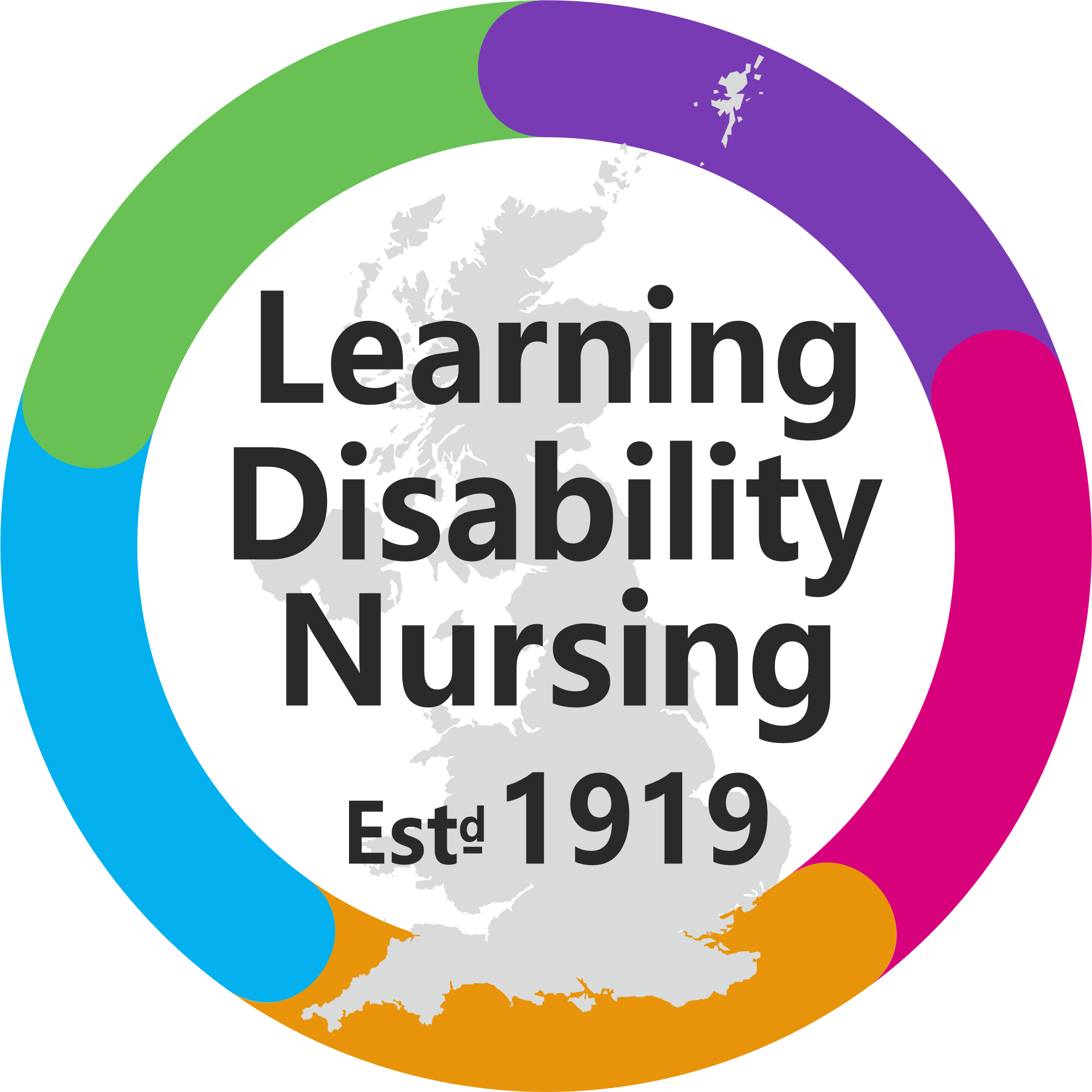 75%
65%
Venus
Jupiter
Venus is the second planet from the Sun
It’s the biggest planet in the Solar System
78%
93%
Mars
Saturn
Despite being red, Mars is a cold place
Saturn is a gas giant and has several rings
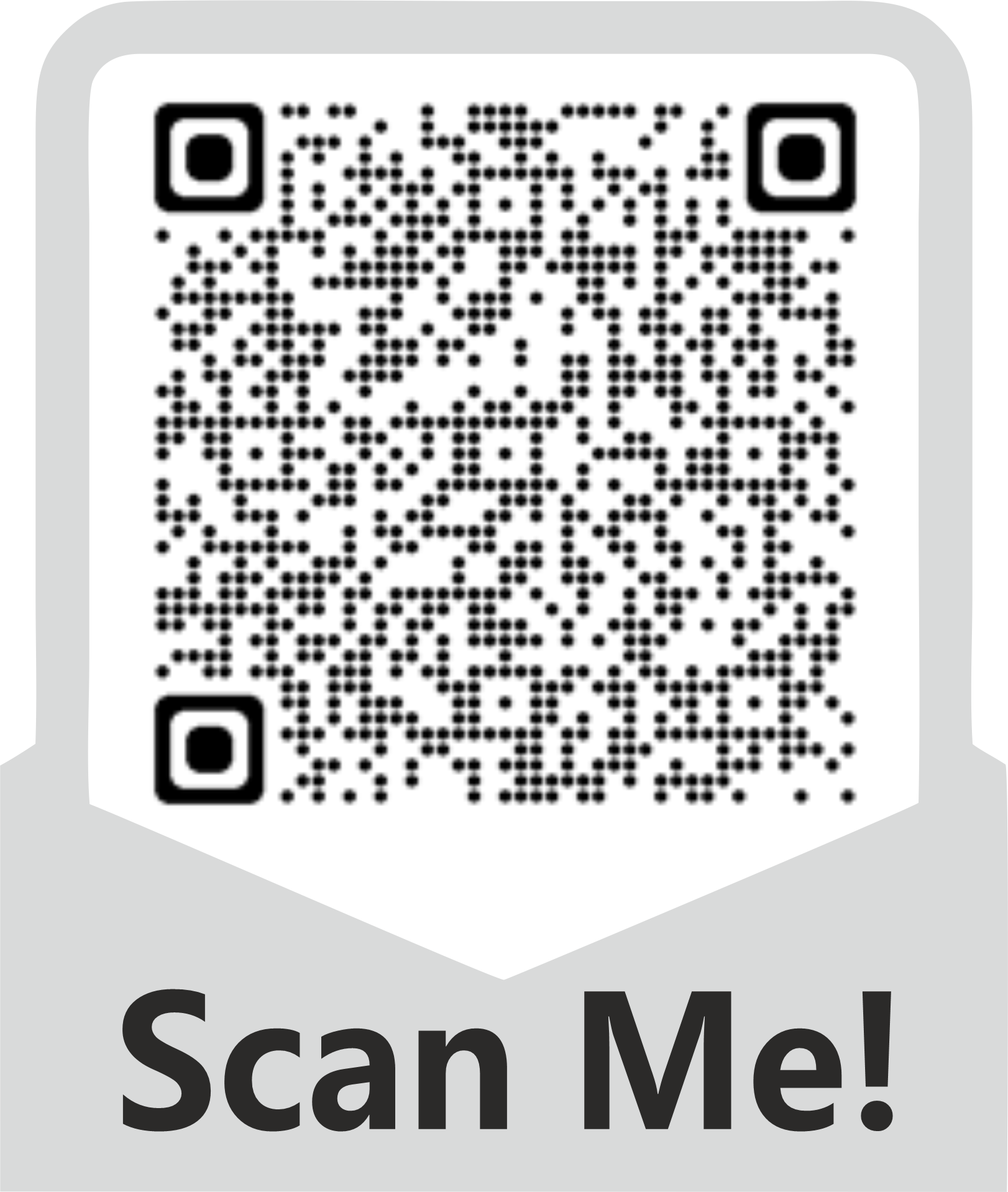 #ChooseLDNursing
#InspireLDNursing
#LDNurseDay
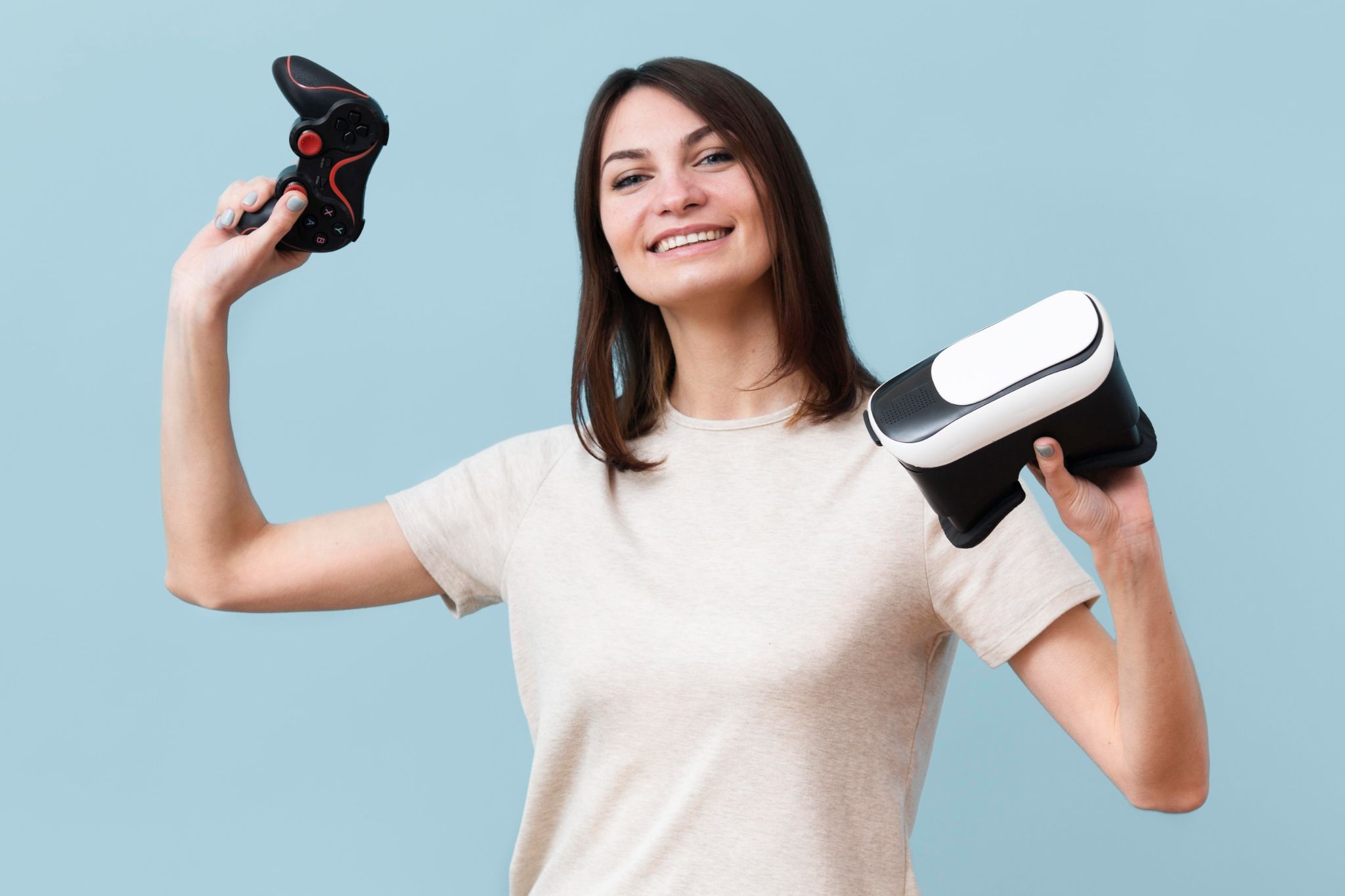 `
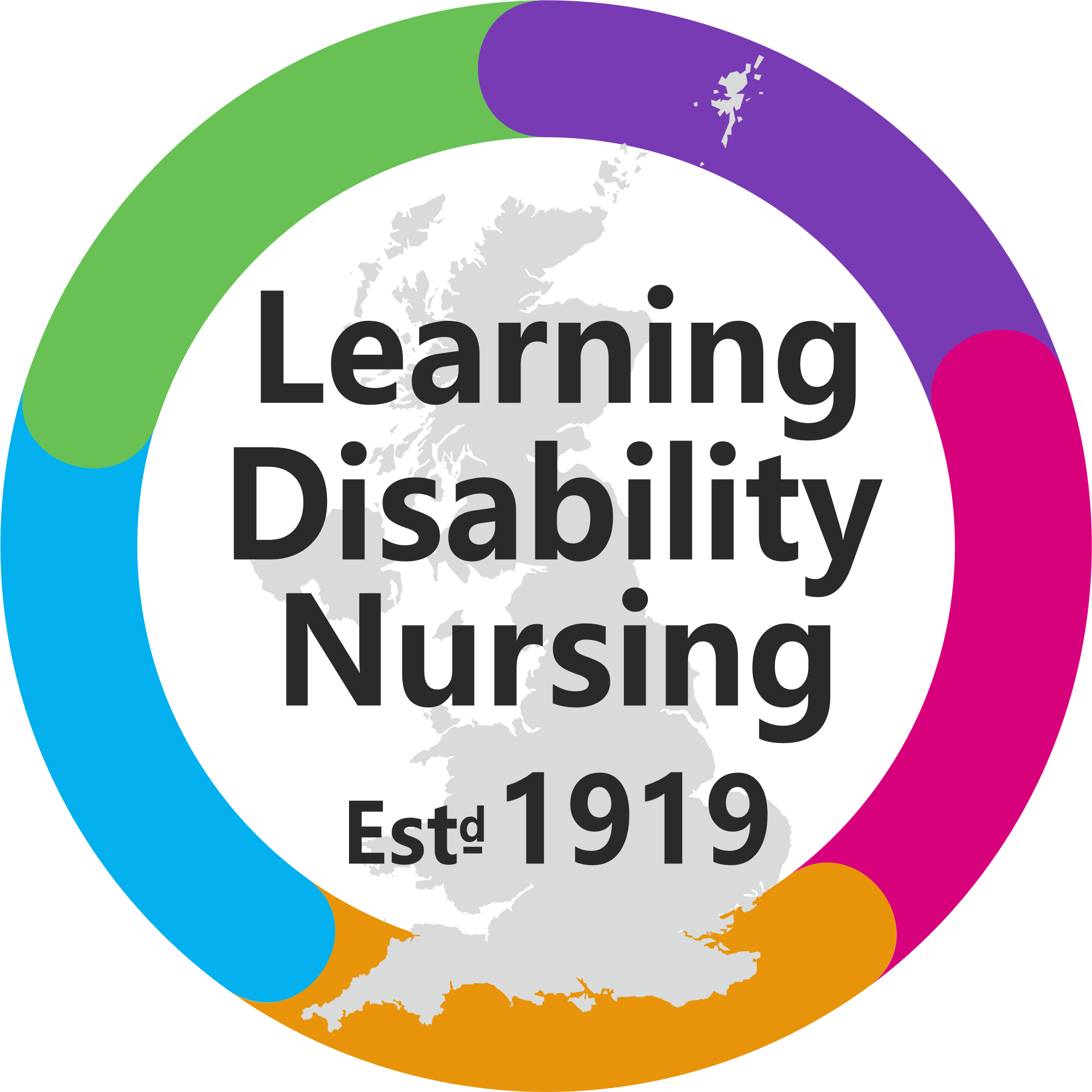 Hobbies
Mercury is the closest planet to the Sun and the smallest one in the Solar System. This planet's name has nothing to do with the liquid metal, since Mercury was named after the Roman messenger god
Personal challenges
`
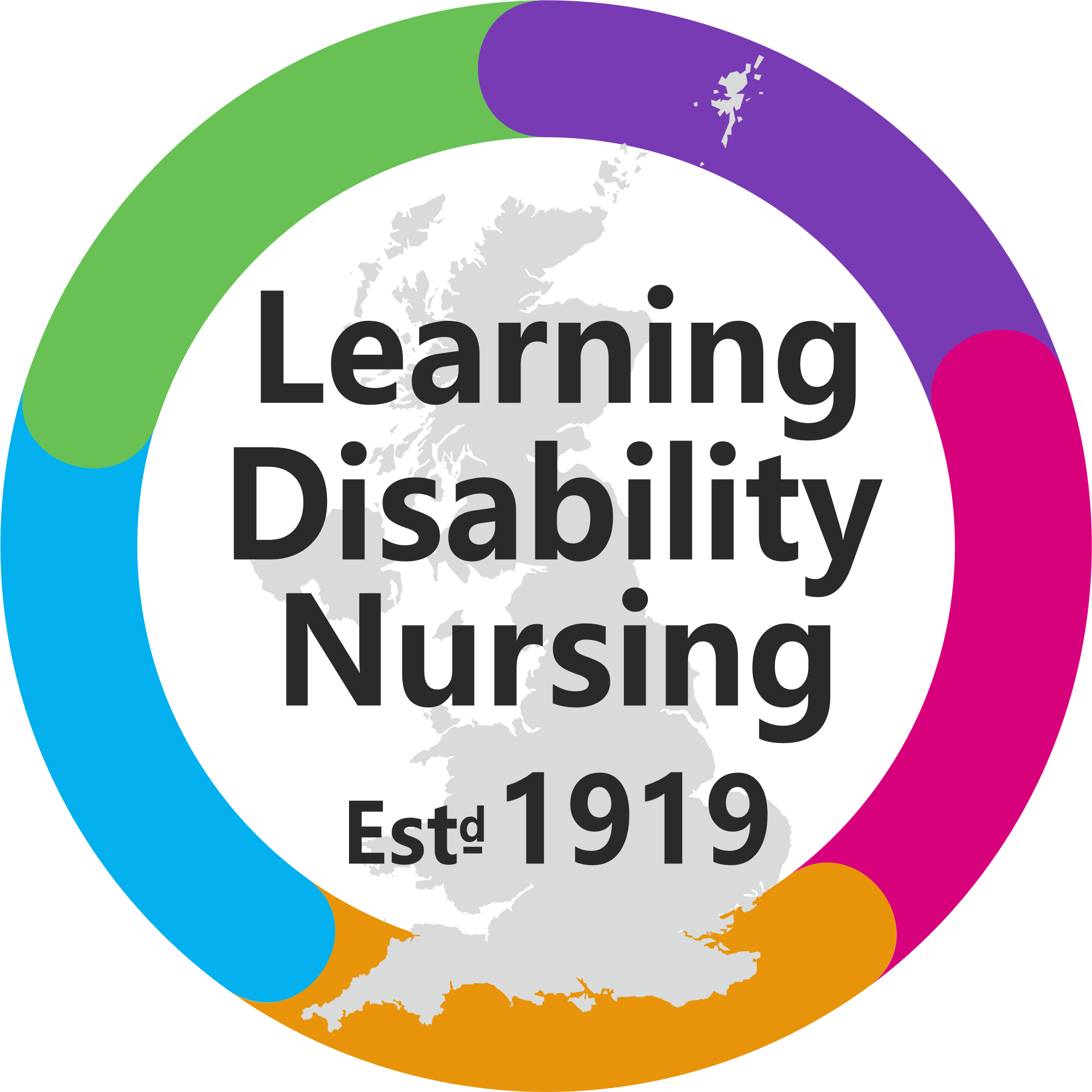 35%
Sun
Jupiter
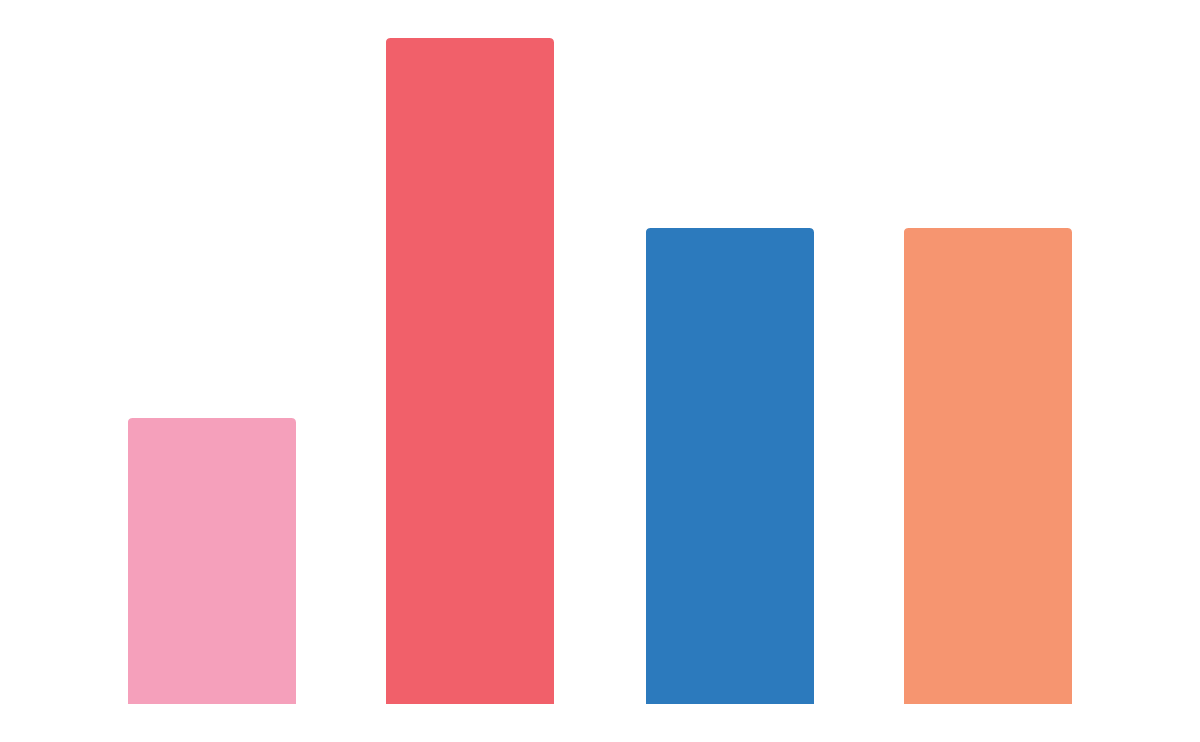 Saturn is a gas giant and has several rings
Jupiter is a gas giant and the biggest planet
25%
25%
15%
Neptune
Venus
Neptune is the farthest planet from the Sun
Venus has a beautiful name and it’s very hot
Follow the link in the graph to modify its data and then paste the new one here. For more info, click here.
I’m spending a lot of time on…
`
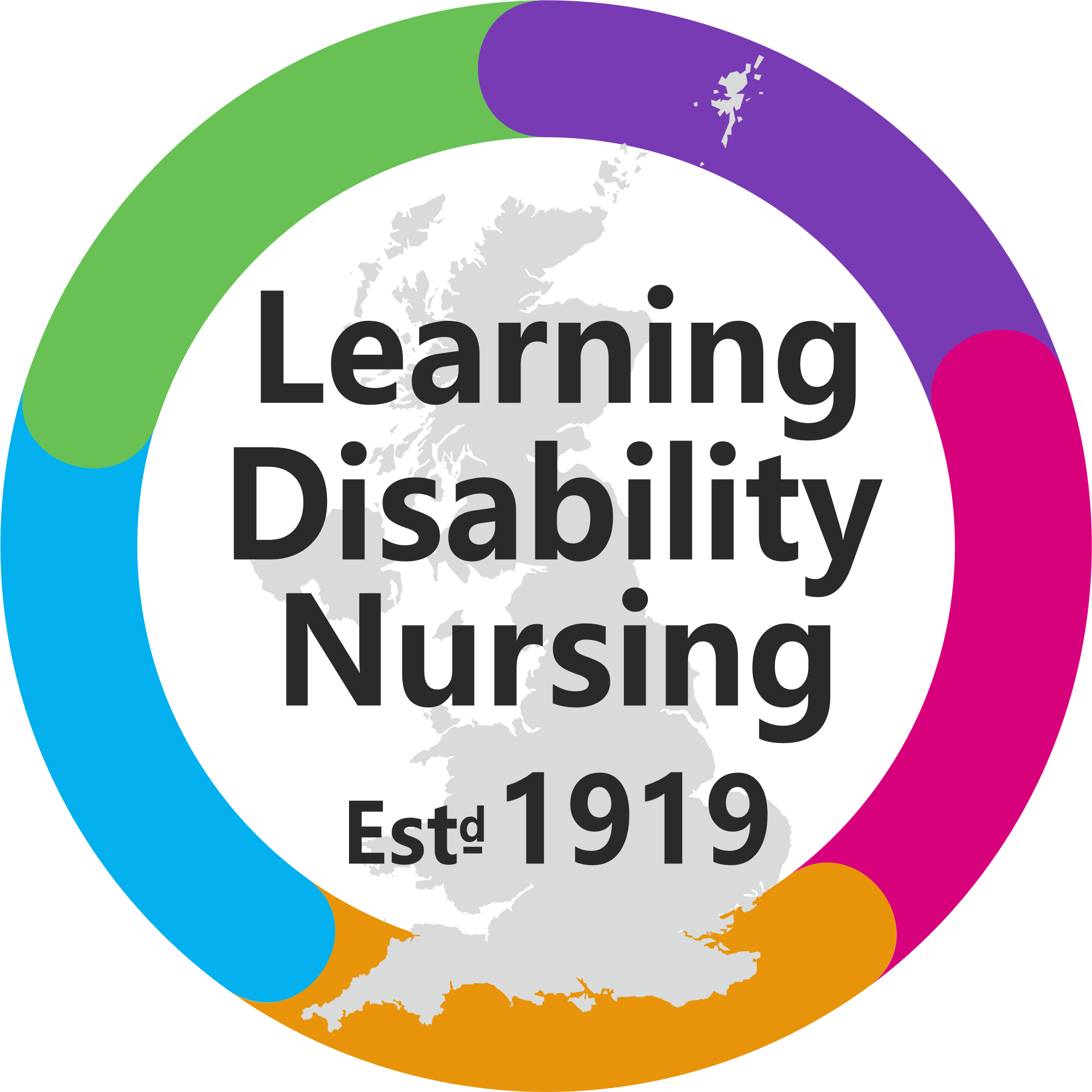 55%
60%
50%
Neptune
Mars
Venus
Neptune is the farthest planet from the Sun
Despite being red, Mars is a cold place
Venus is the second planet from the Sun
Desktop app
`
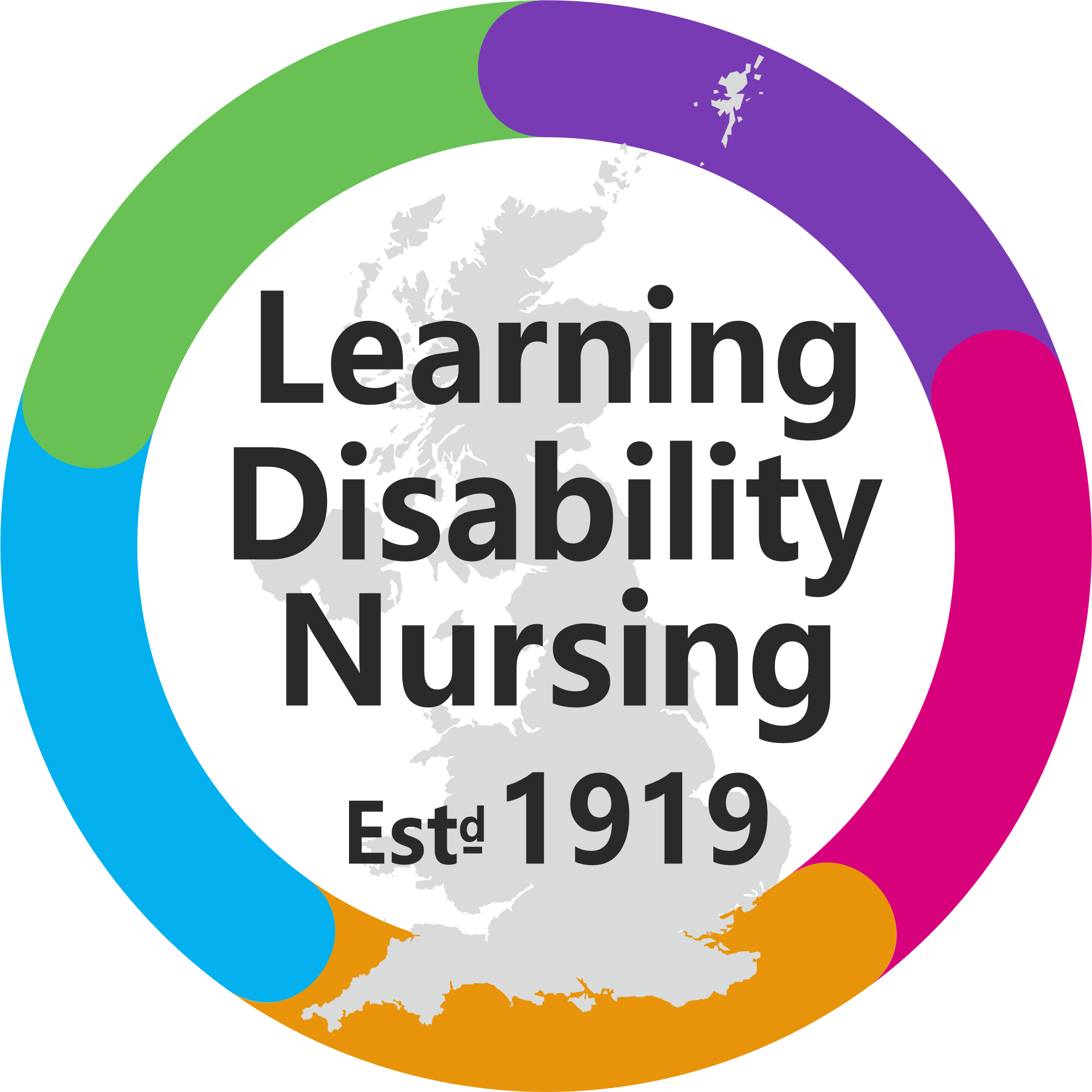 You can replace the image on the screen with your own work. Just right-click on it and select “Replace image”
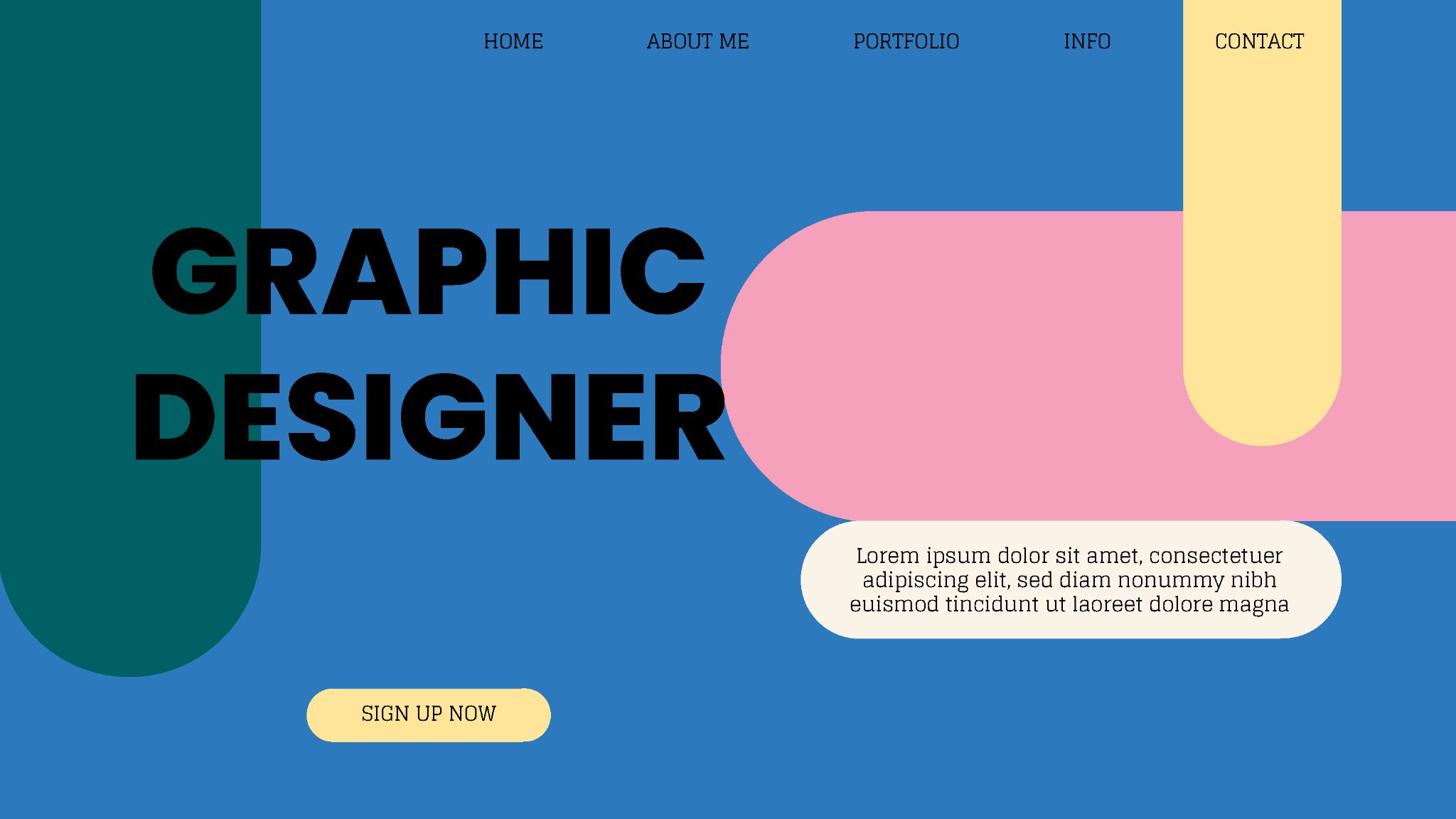 Tablet app
`
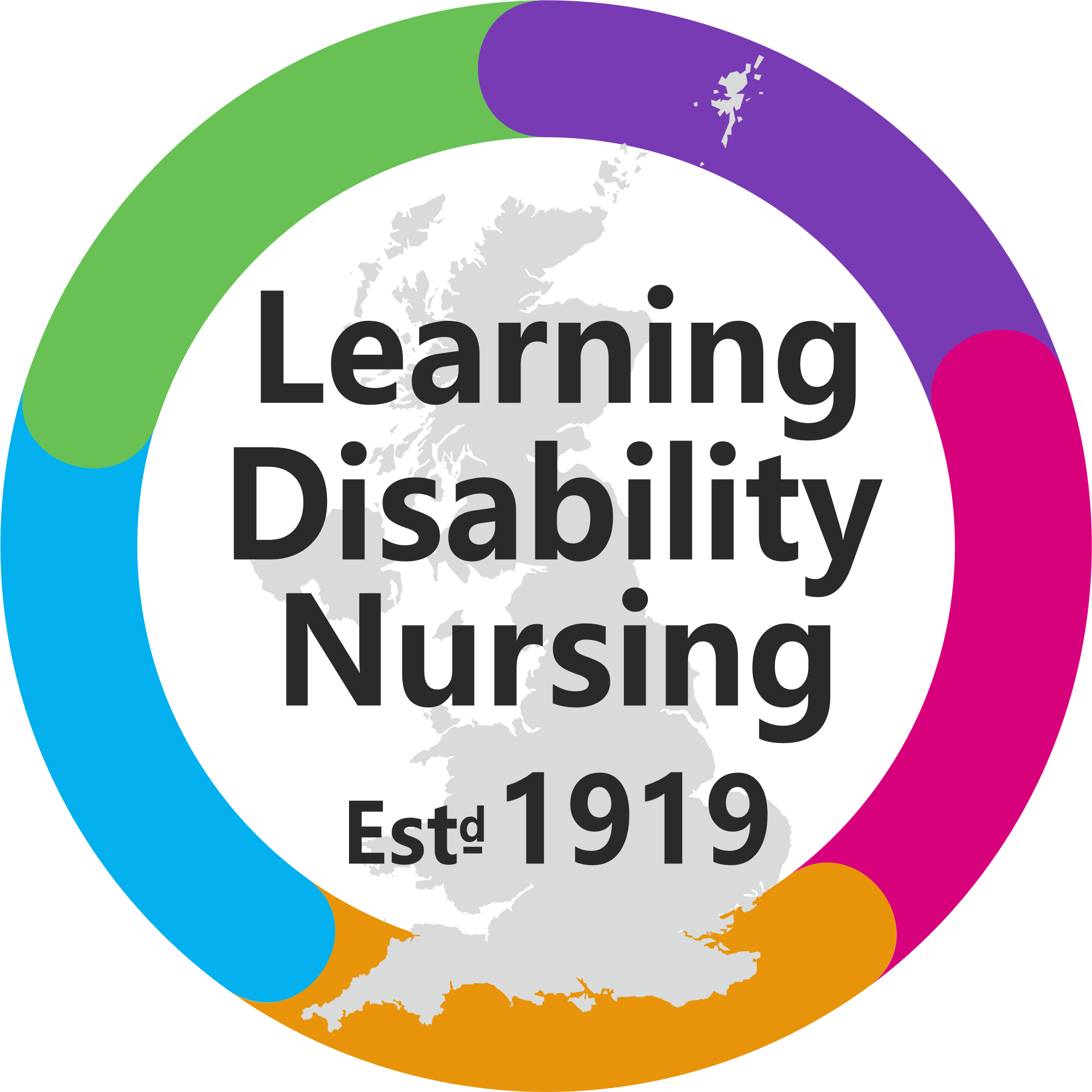 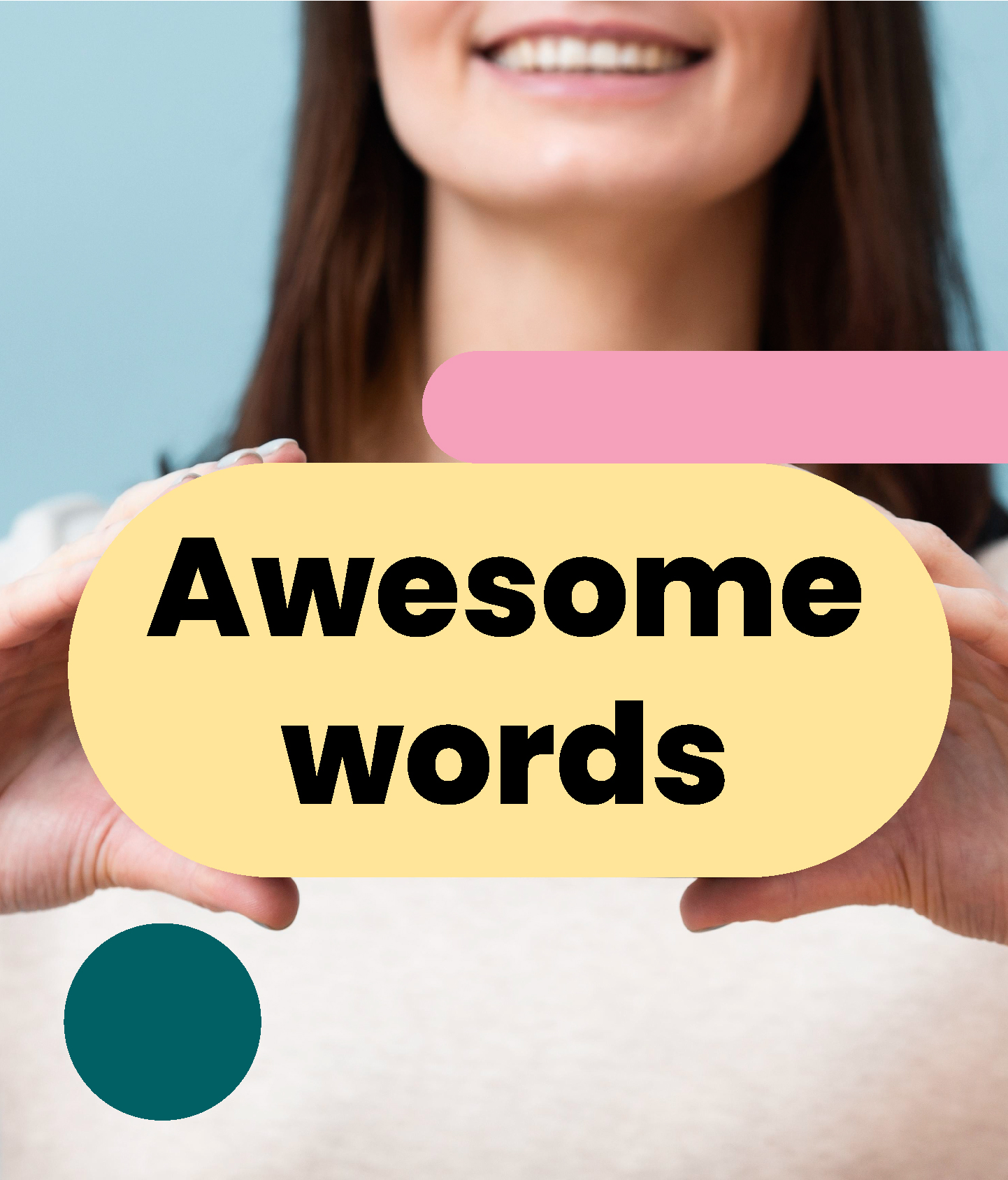 You can replace the image on the screen with your own work. Just right-click on it and select “Replace image”
Mobile app
`
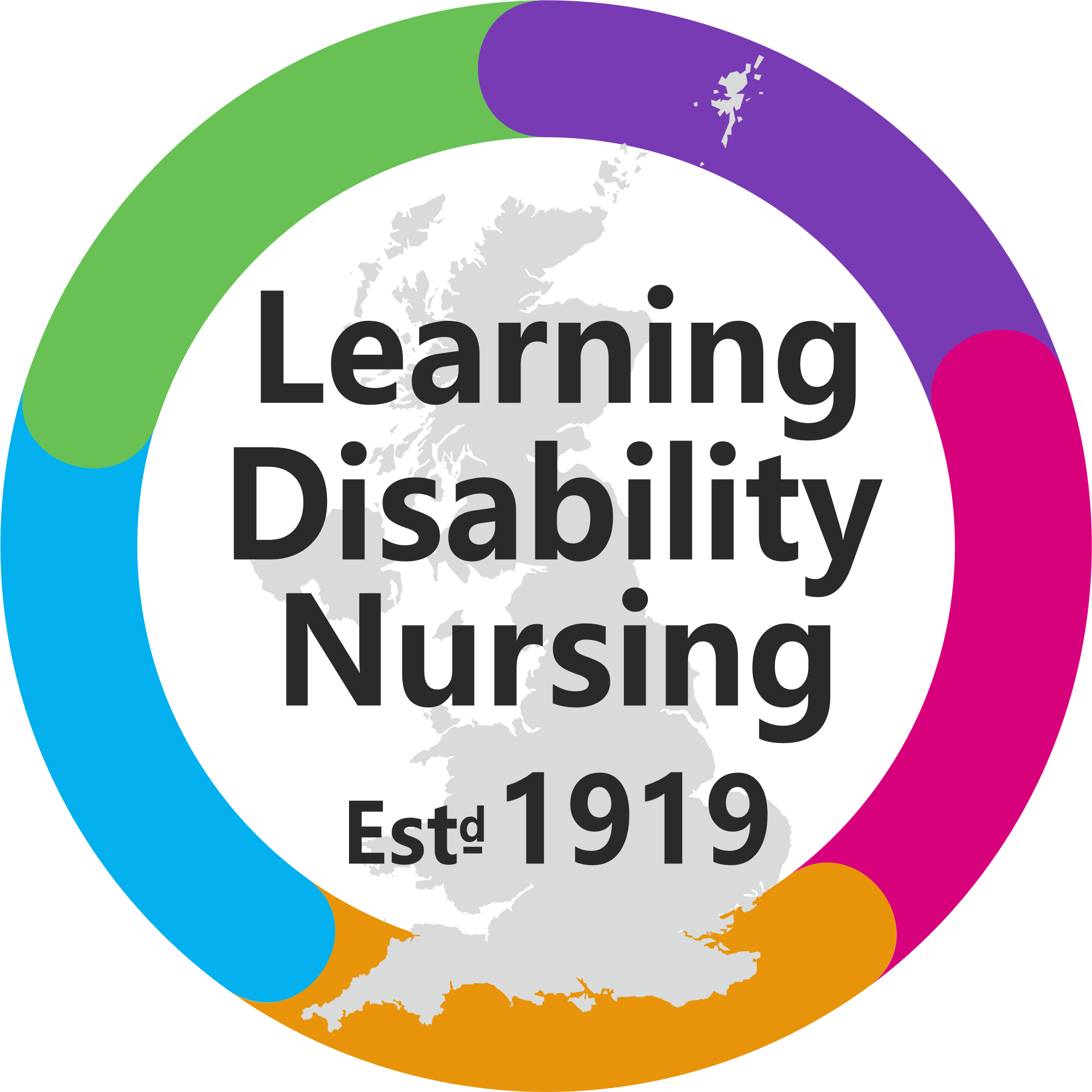 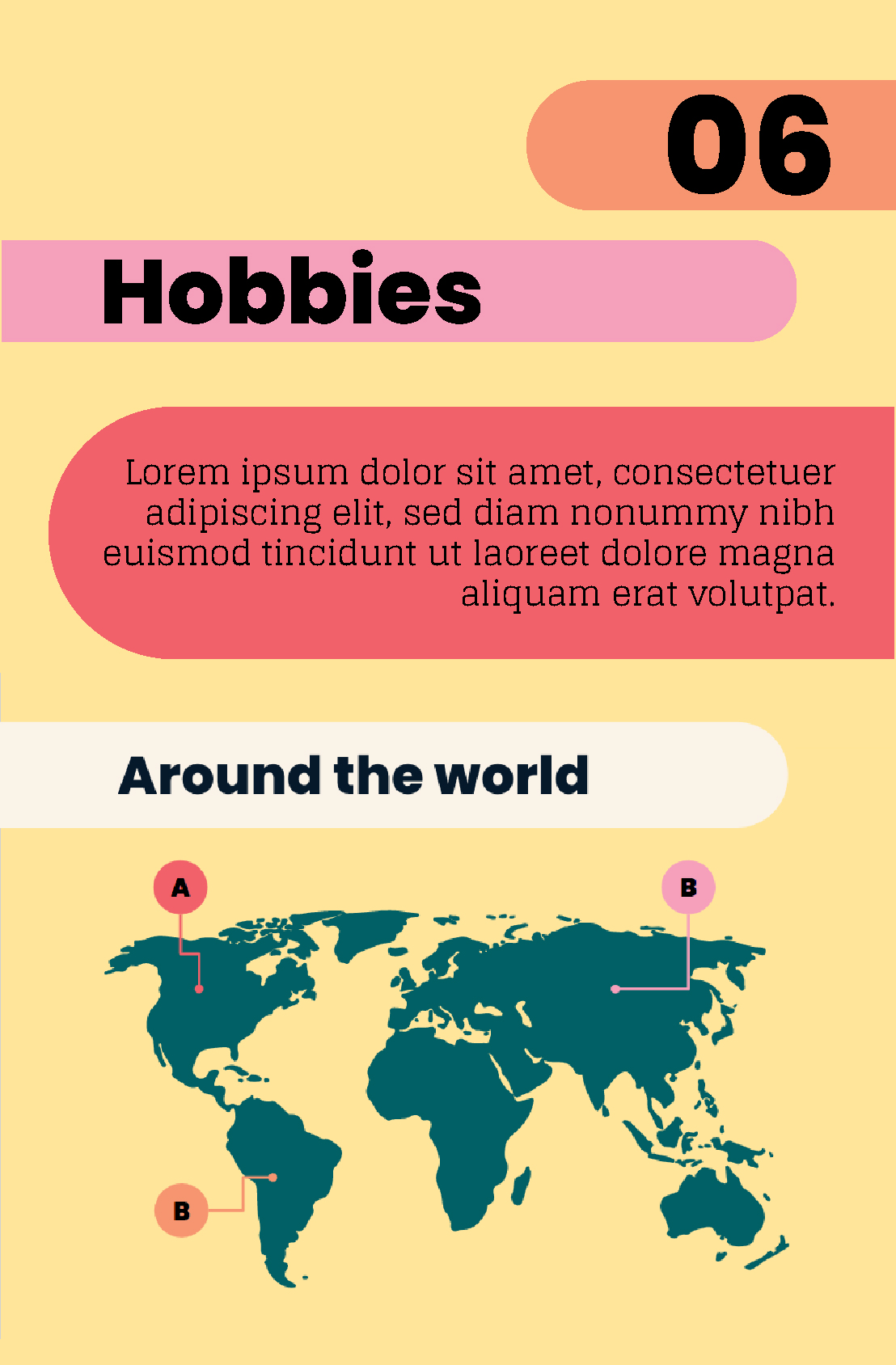 You can replace the image on the screen with your own work. Just right-click on it and select “Replace image”
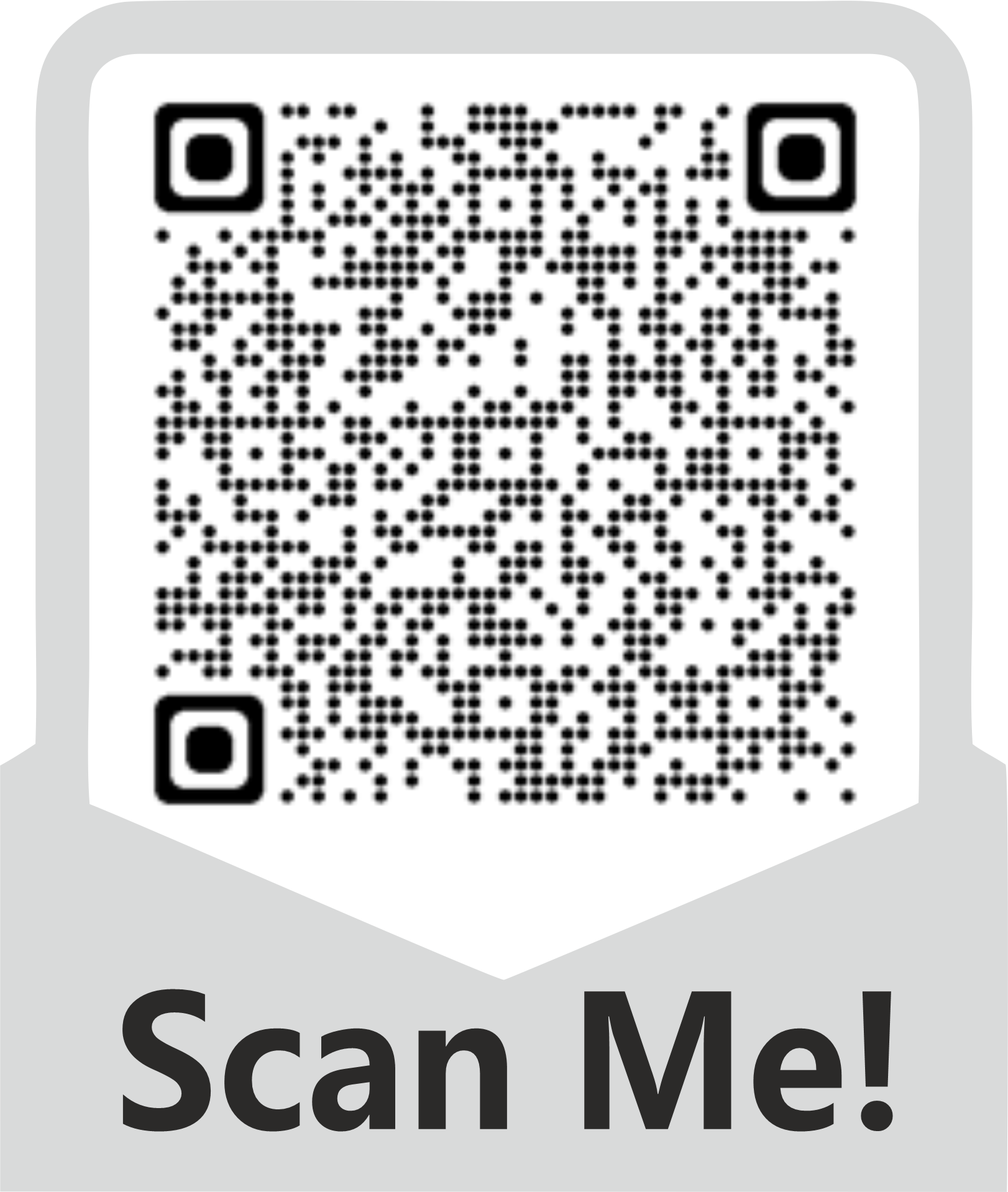 Contact
`
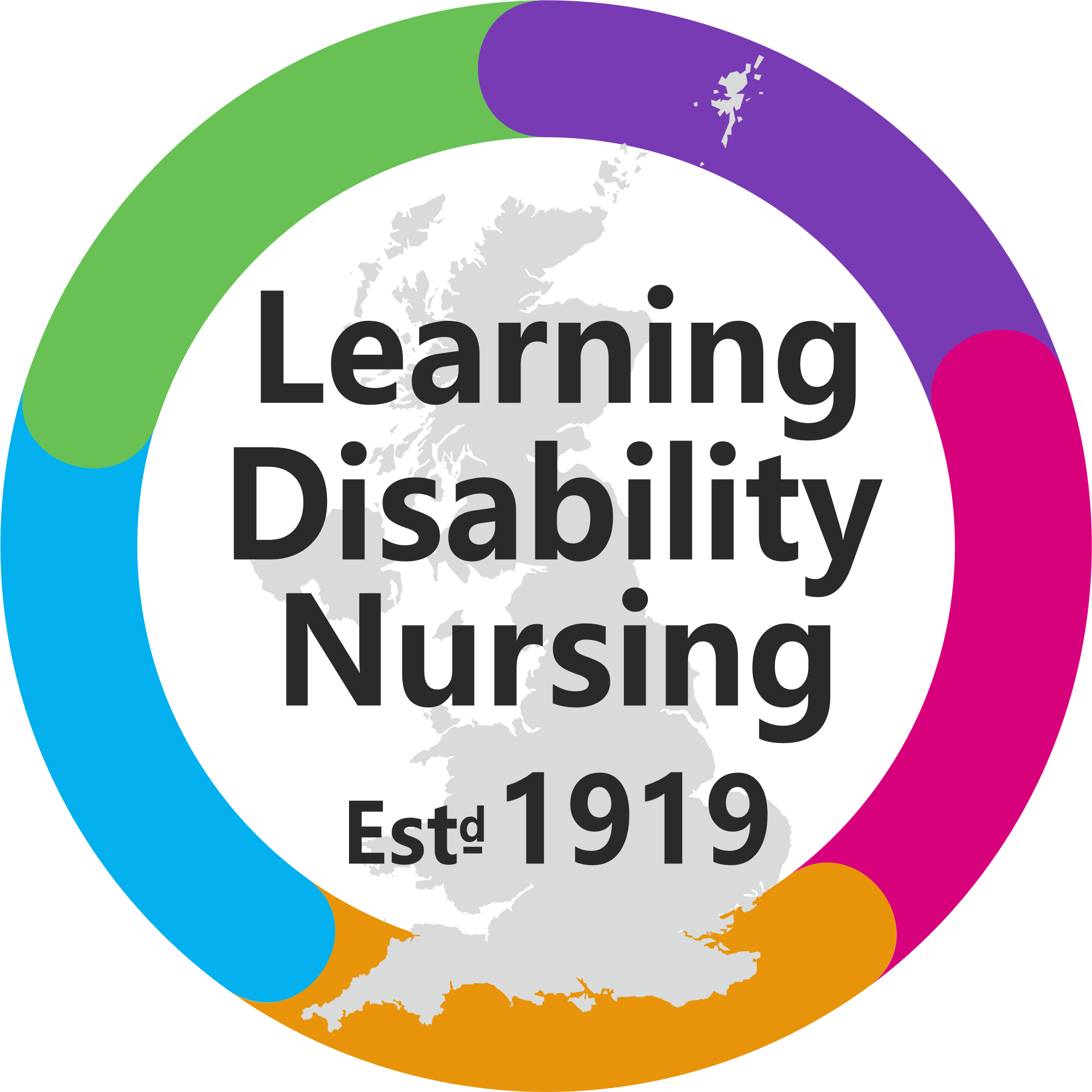 001 664 123 4567
https://behance.com/user
yourmail1@gmail.com
#ChooseLDNursing
#InspireLDNursing
#LDNurseDay
Alternative resources
Alternative resources
Here’s an assortment of alternative resources within the same style of this template
Photos
Front view of smiley man looking and pointing up
Front view of man looking up with copy space
Notebooks and laptop with stationeries on colored backdrop
African american man writing close-up
Close-up of a person holding yellow crayon and light bulb with idea text on sticky note over the grey background
Portrait of handsome man with headphones dancing
Resources
Did you like the resources on this template? Get them for free at our other websites:
Photos
Front view of woman pointing up while wearing virtual reality headset
Defocused smiley woman holding virtual reality headset
Notepad and office supplies on colored surface
Woman writing on sticky notes on office window
Coffee cup near off and on writings 
Smiley woman holding virtual reality headset
Fonts & colors used
This presentation has been made using the following fonts:
Poppins
(https://fonts.google.com/specimen/Poppins)

Glegoo
(https://fonts.google.com/specimen/Glegoo)
#f5a0bb
#f69570
#ffe599
#2c7abd
#f1606a
#016064
Storyset
Create your Story with our illustrated concepts. Choose the style you like the most, edit its colors, pick the background and layers you want to show and bring them to life with the animator panel! It will boost your presentation. Check out How it Works.
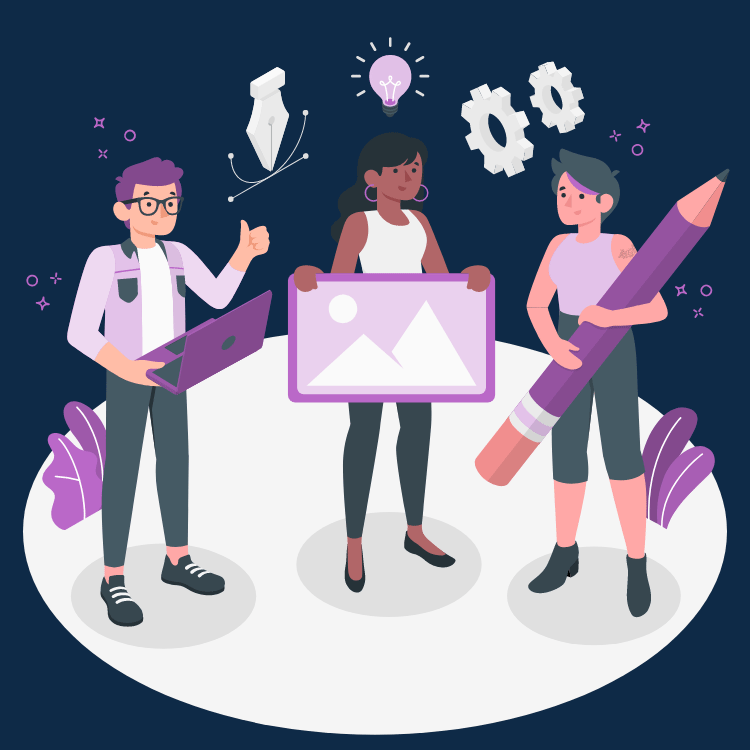 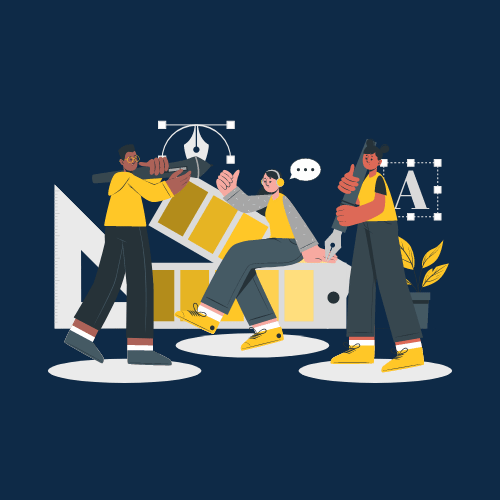 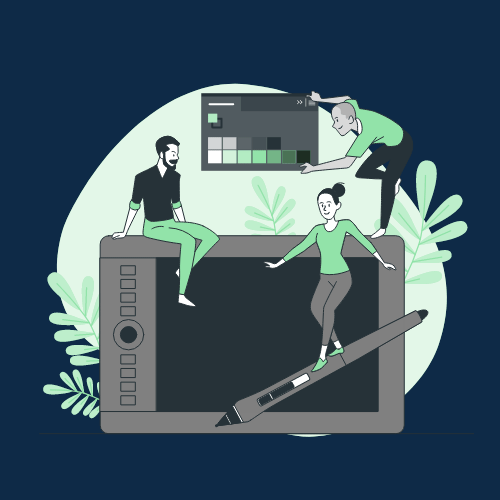 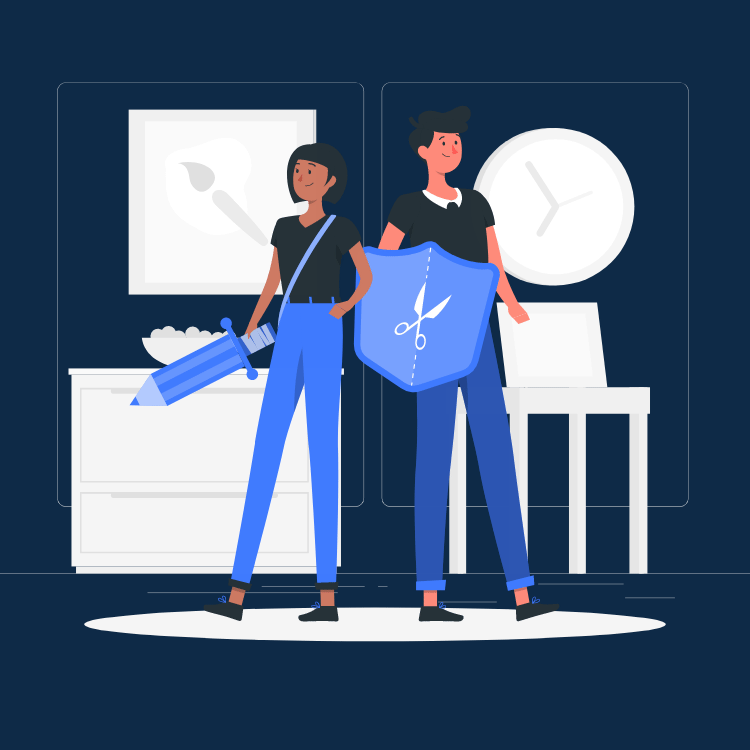 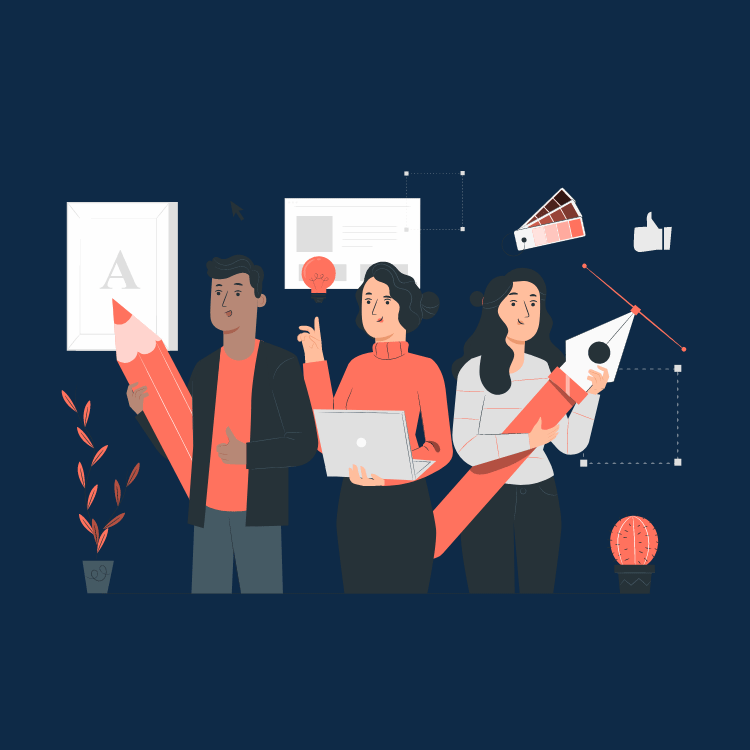 Pana
Amico
Bro
Rafiki
Cuate
Use our editable graphic resources...
You can easily resize these resources without losing quality. To change the color, just ungroup the resource and click on the object you want to change. Then, click on the paint bucket and select the color you want. Group the resource again when you’re done. You can also look for more infographics on Slidesgo.
FEBRUARY
JANUARY
MARCH
APRIL
PHASE 1
Task 1
FEBRUARY
MARCH
APRIL
MAY
JUNE
JANUARY
Task 2
PHASE 1
Task 1
Task 2
PHASE 2
Task 1
Task 2
...and our sets of editable icons
You can resize these icons without losing quality.
You can change the stroke and fill color; just select the icon and click on the paint bucket/pen.
In Google Slides, you can also use Flaticon’s extension, allowing you to customize and add even more icons.
Educational Icons
Medical Icons
Business Icons
Teamwork Icons
Help & Support Icons
Avatar Icons
Creative Process Icons
Performing Arts Icons
Nature Icons
SEO & Marketing Icons